Let’s Talk About PrEP!Tips and Tools for Effective Messaging



Presentation for the Equitable Injectable PrEP in Los Angeles County Initiative
Robbyn Kistler, Senior Consultant, KFF’s Social Impact Media
March 26, 2024
[Speaker Notes: RK introduces herself]
GreaterThan.org/Materials
KFF’s Greater Than HIV
Effective PrEP Messaging
Resources to Support Your Outreach
Discussion & Questions
Agenda
KFF is an independent nonprofit health information organization.
Through our Social Impact Media program, we work with health departments and community partners as part of our Greater Than public information initiative. 

Our primary focus is HIV and sexually transmitted diseases.
KFF’s Social Impact Media Program
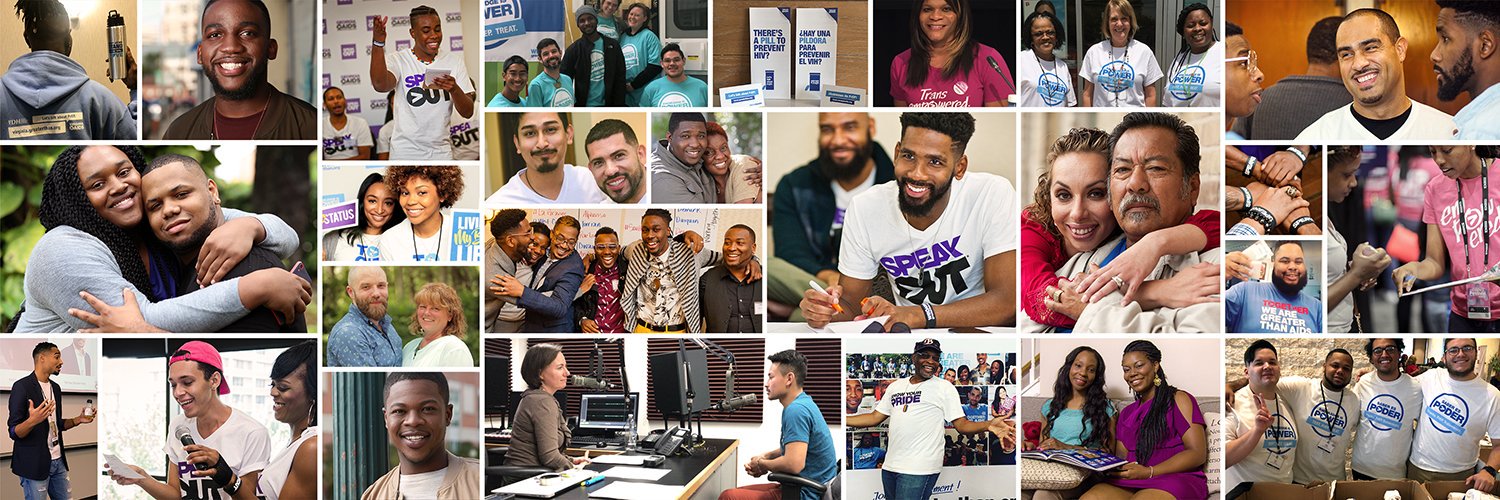 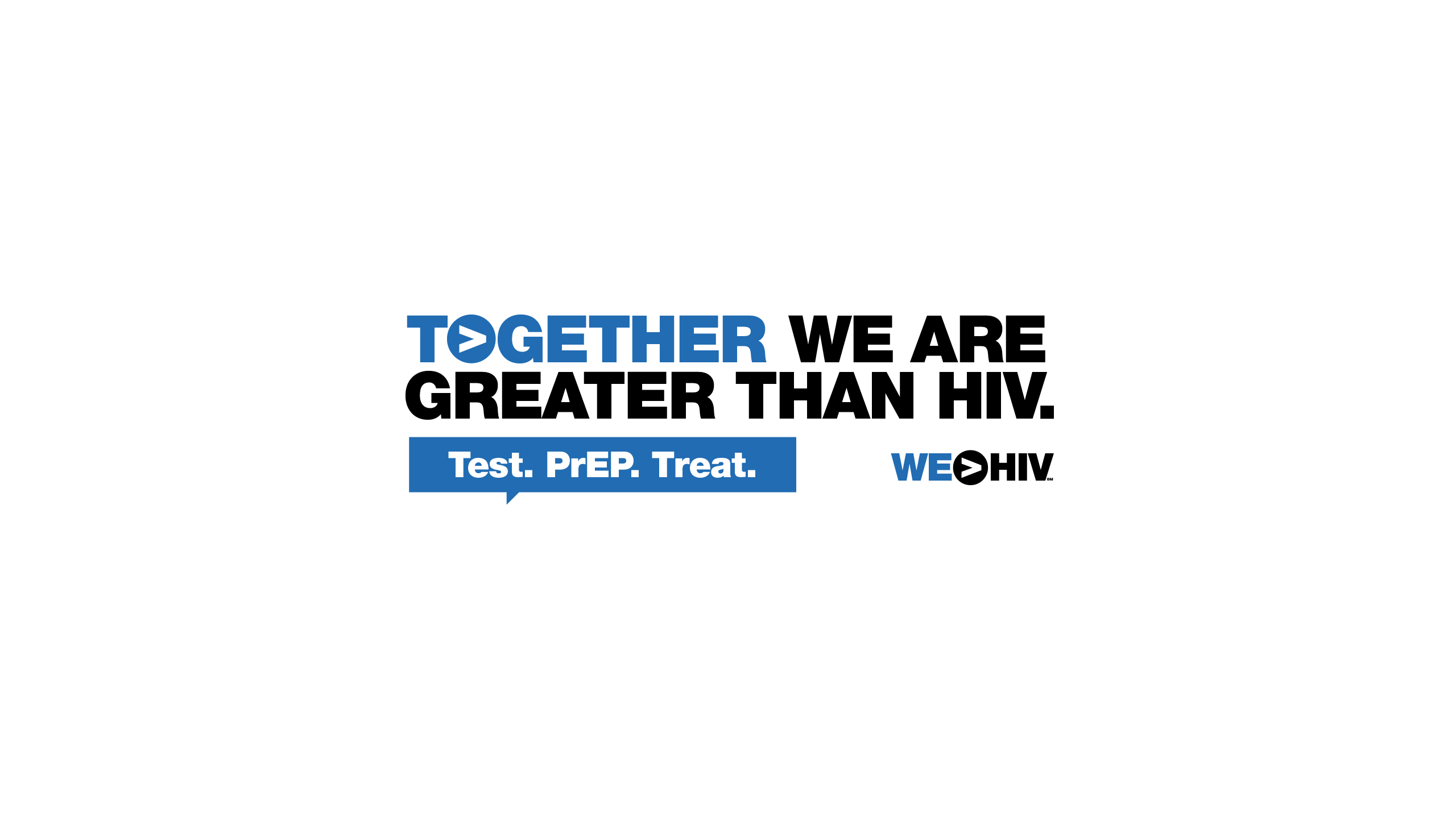 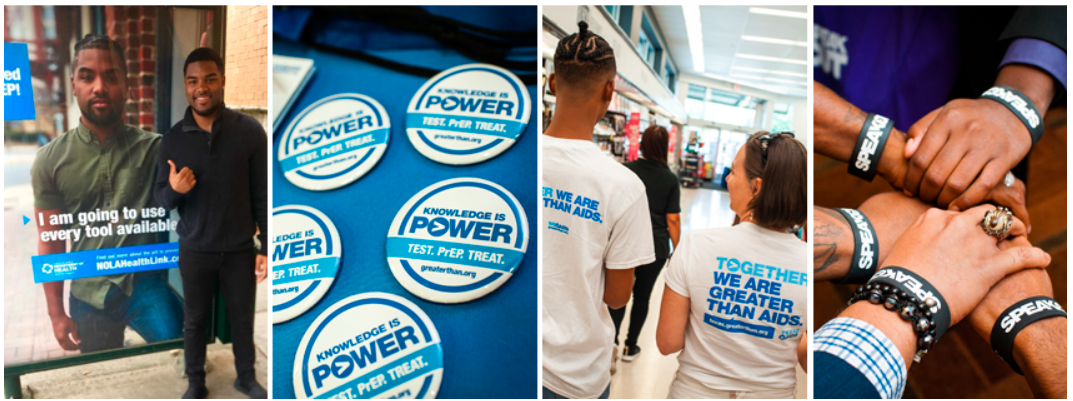 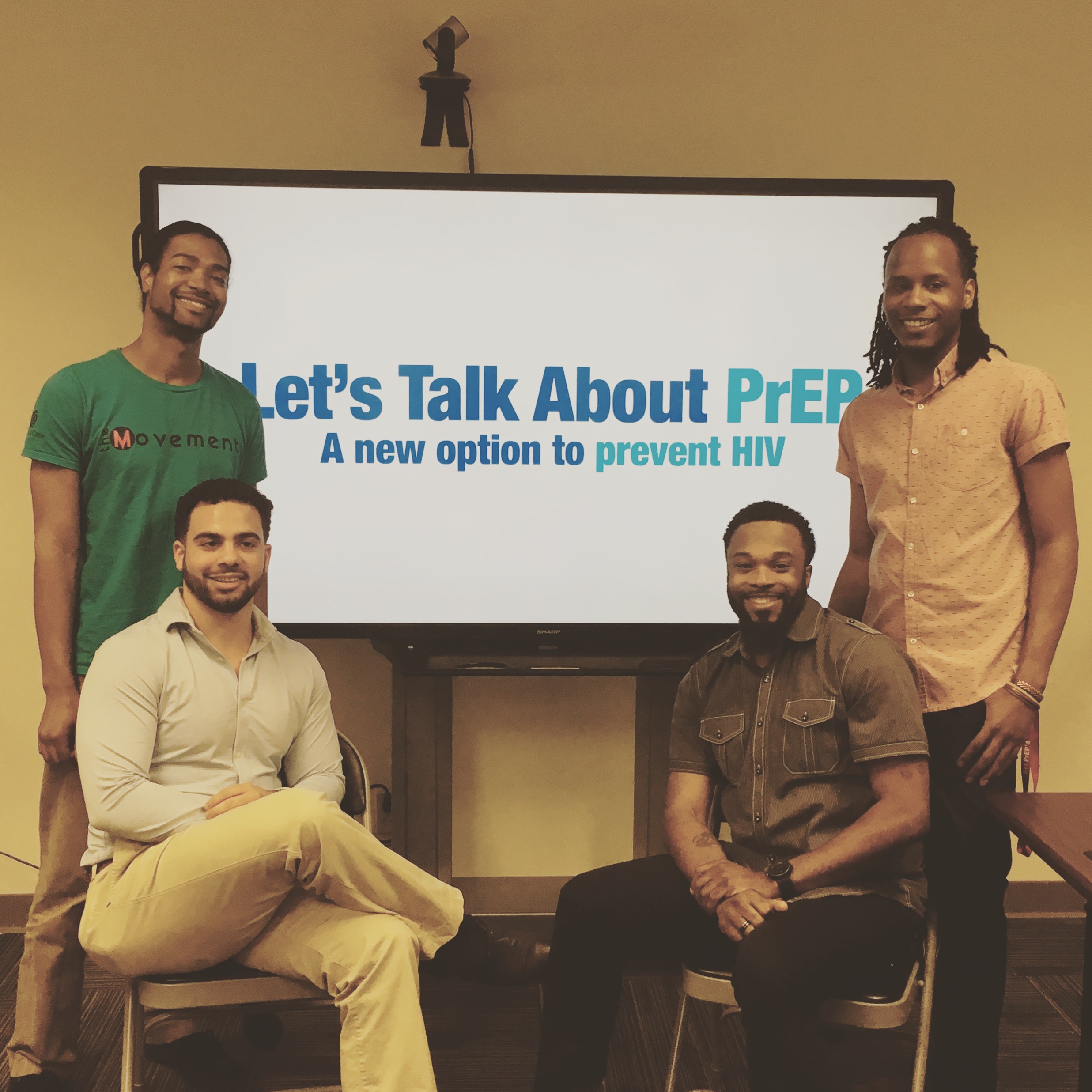 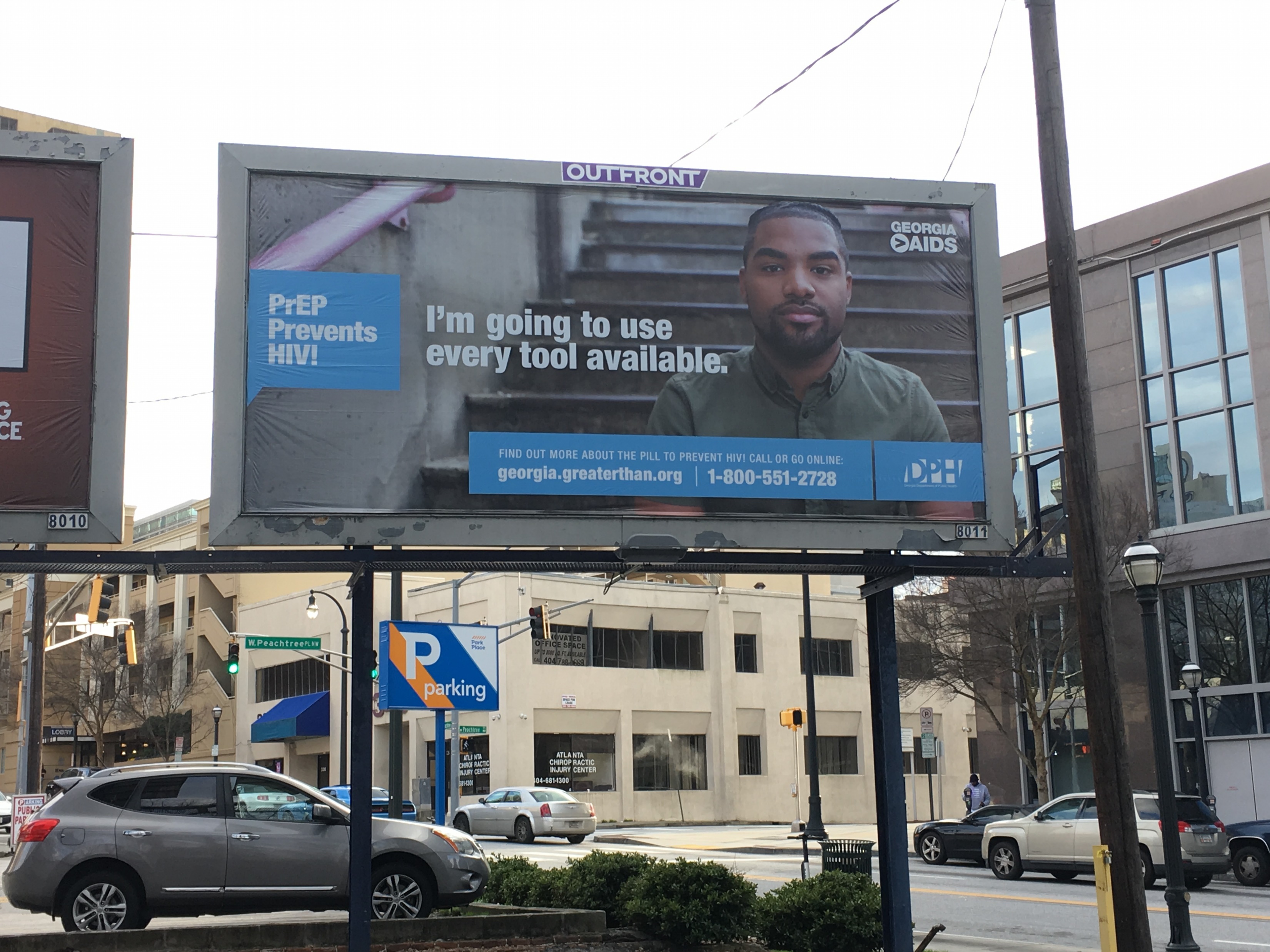 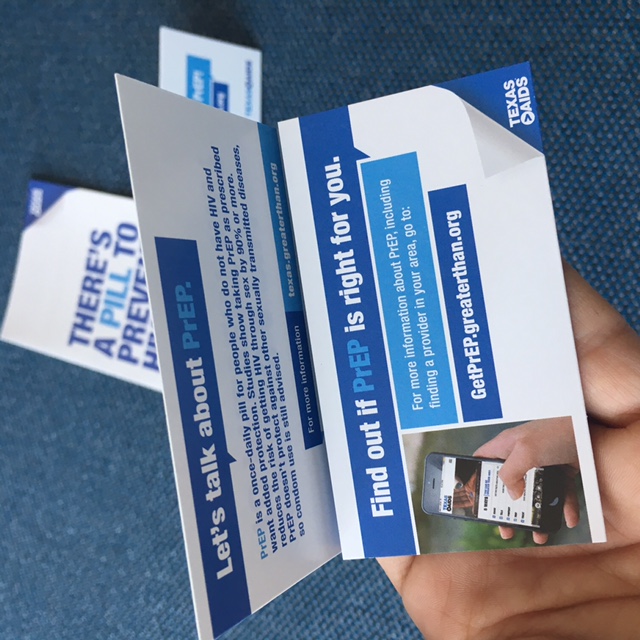 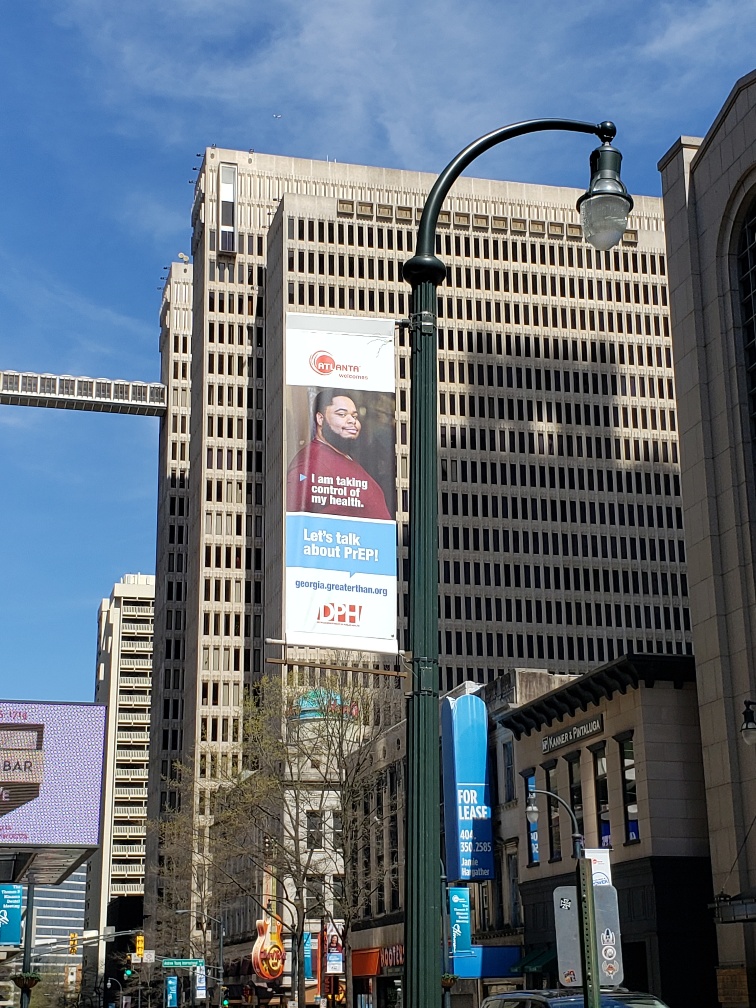 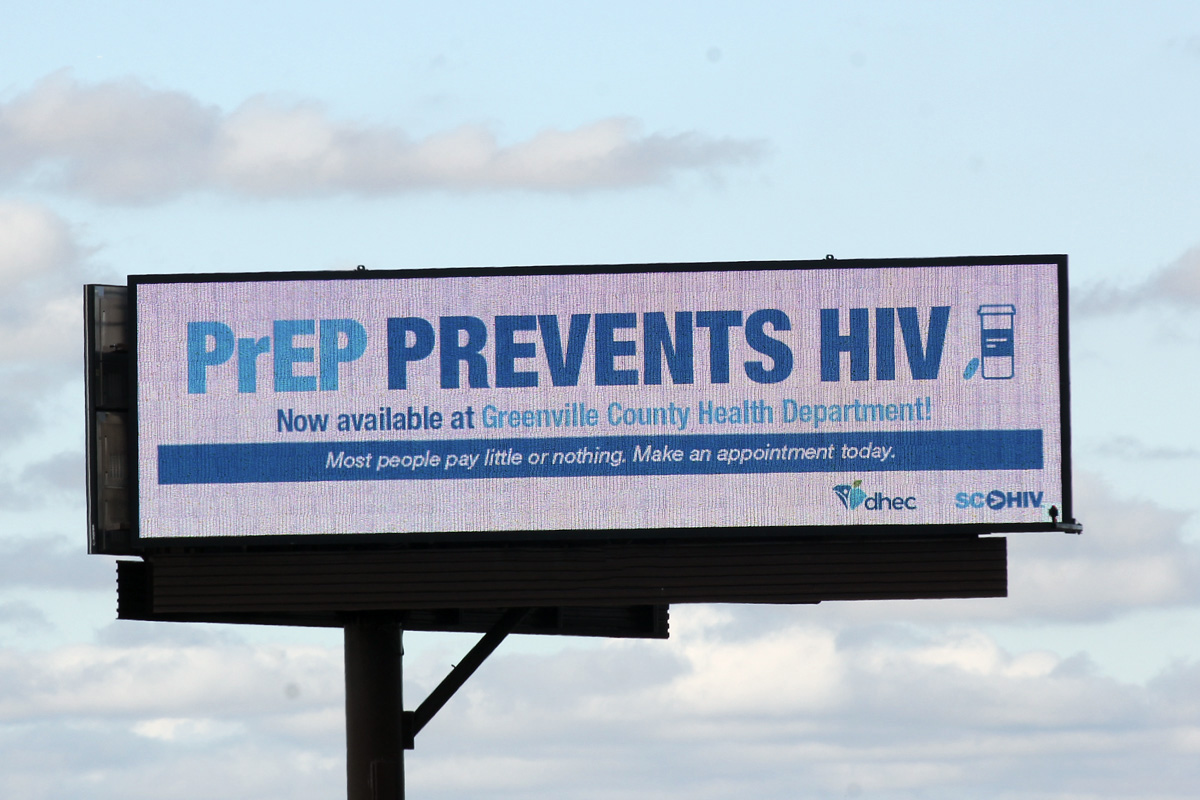 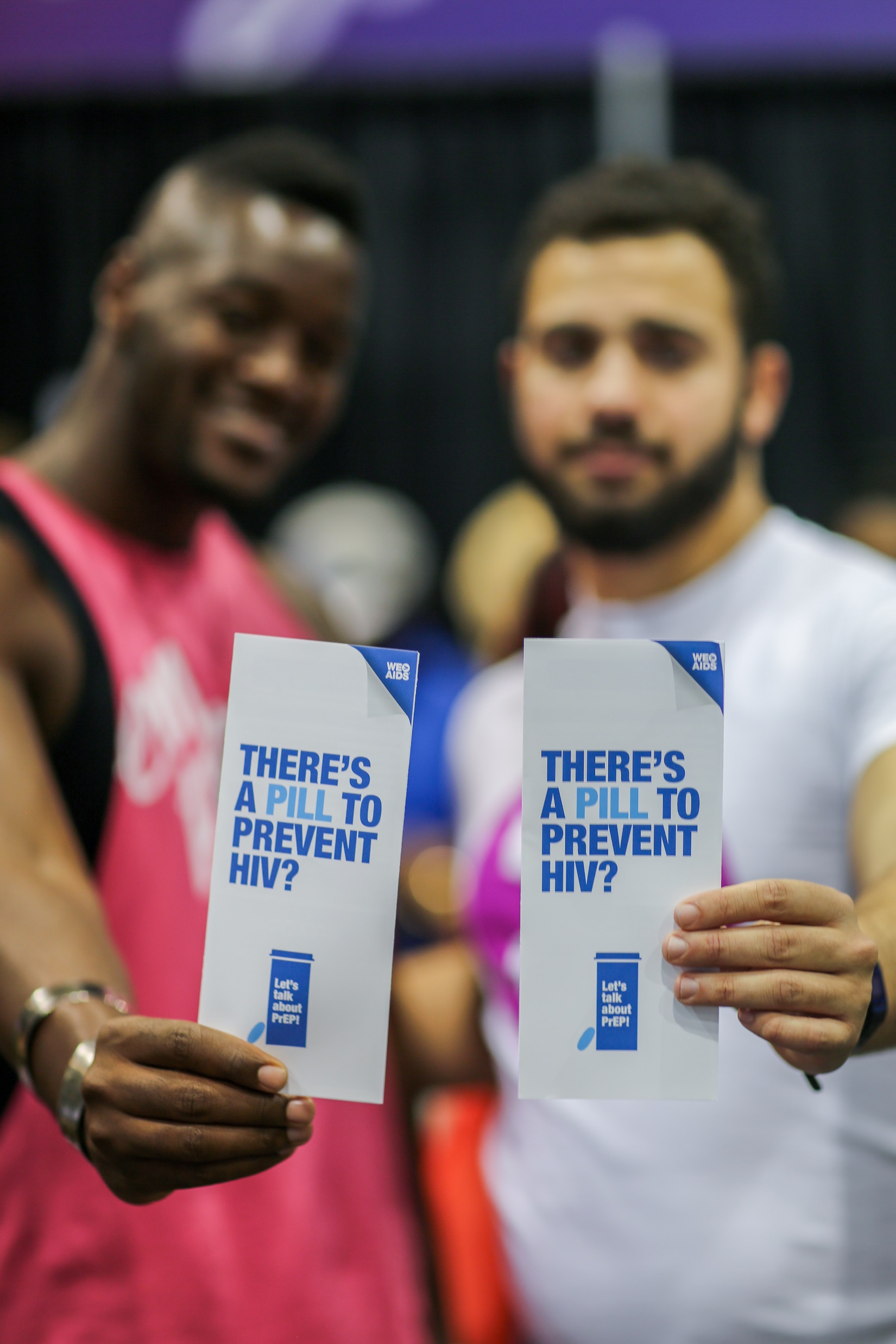 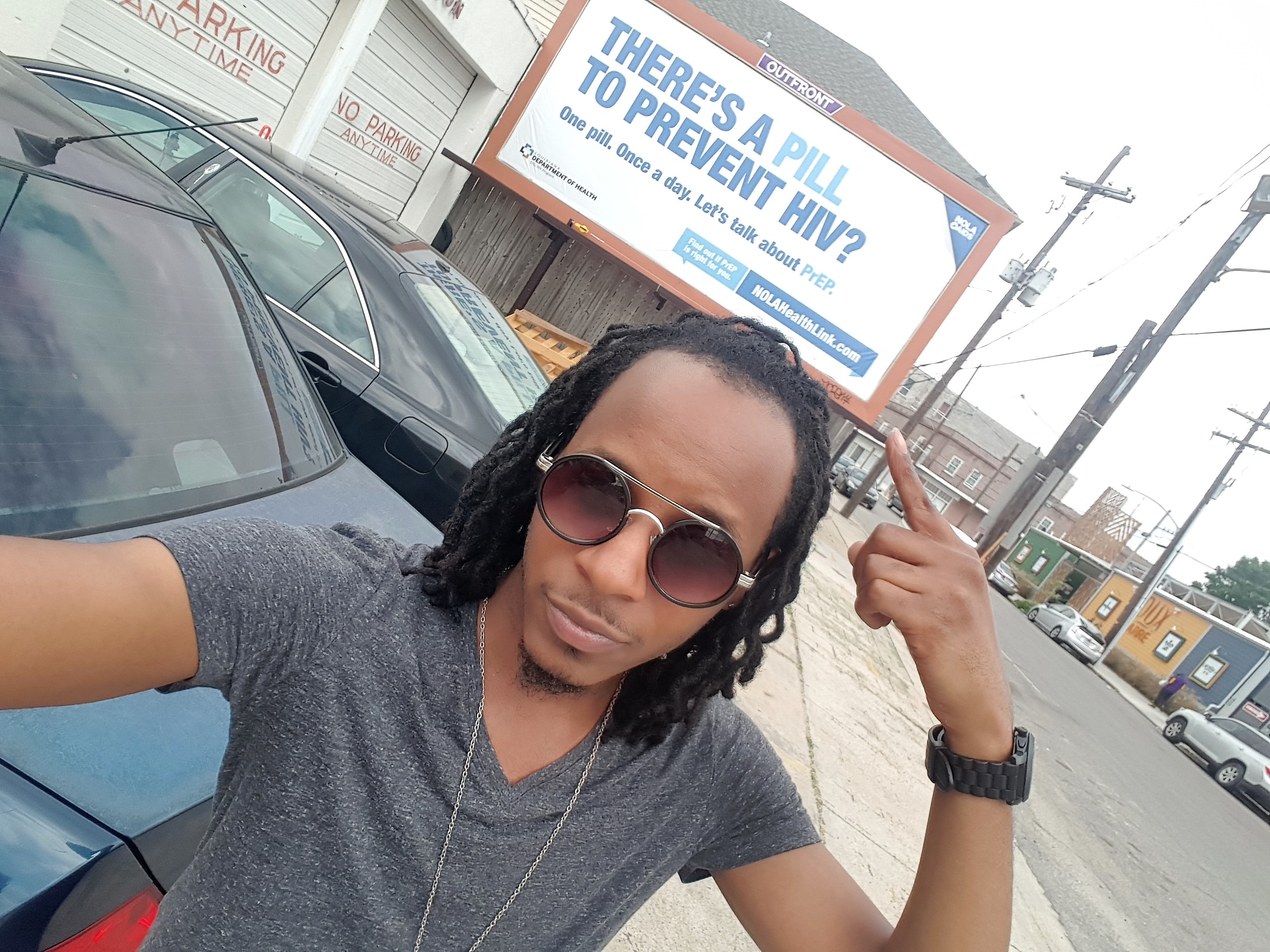 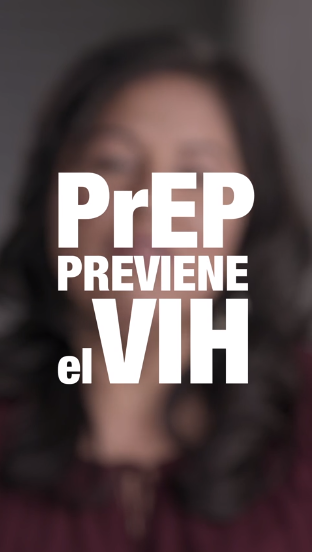 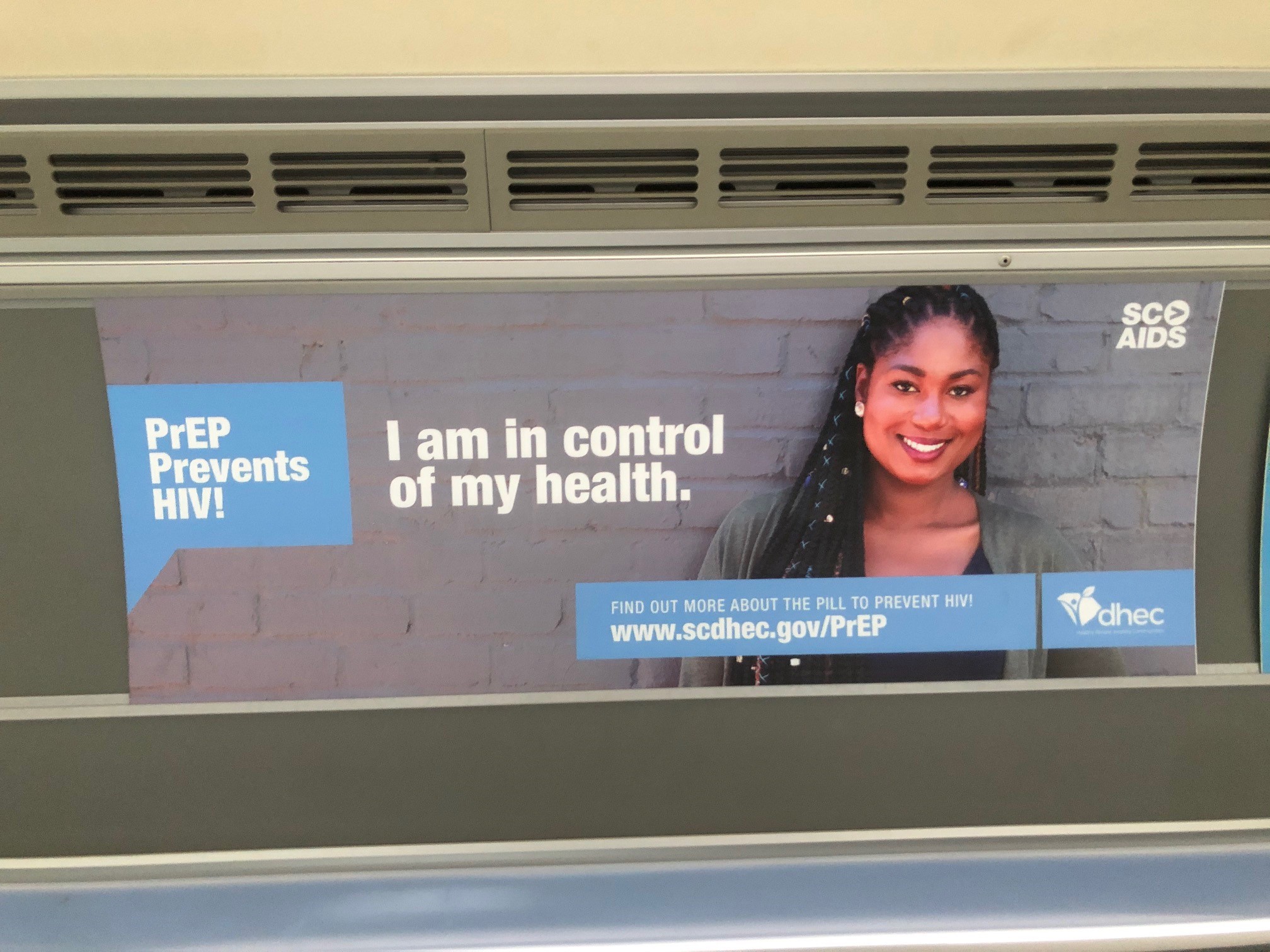 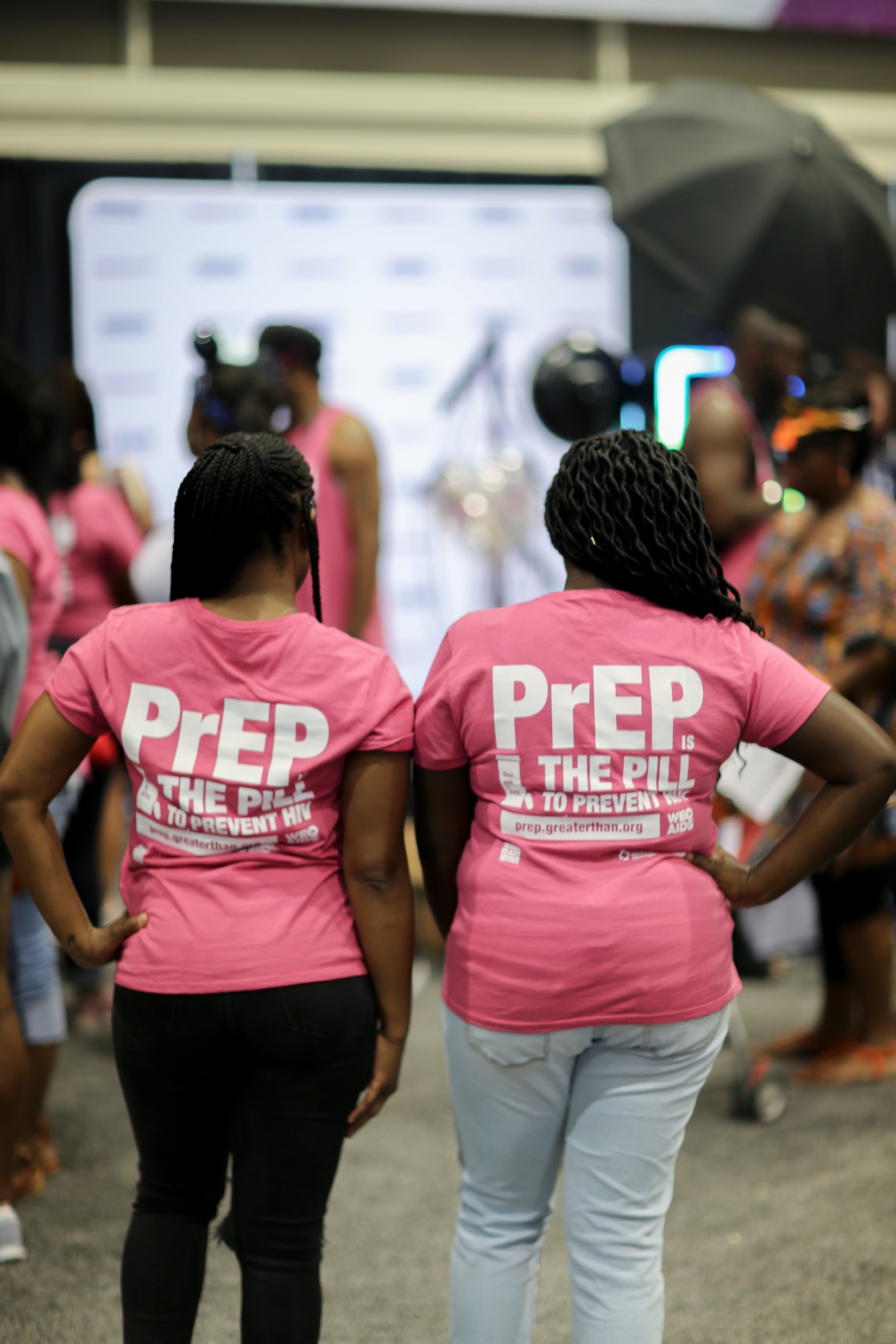 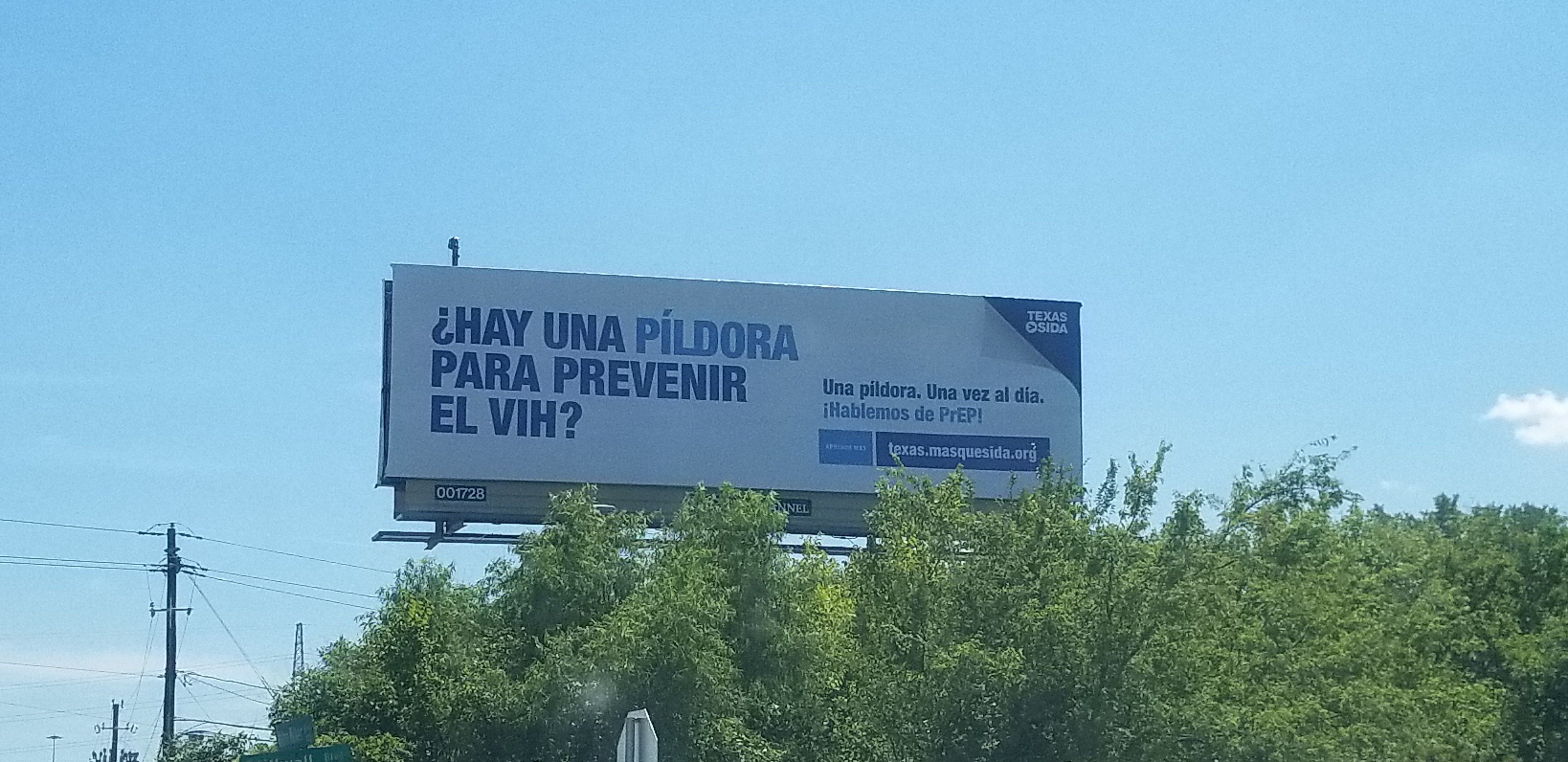 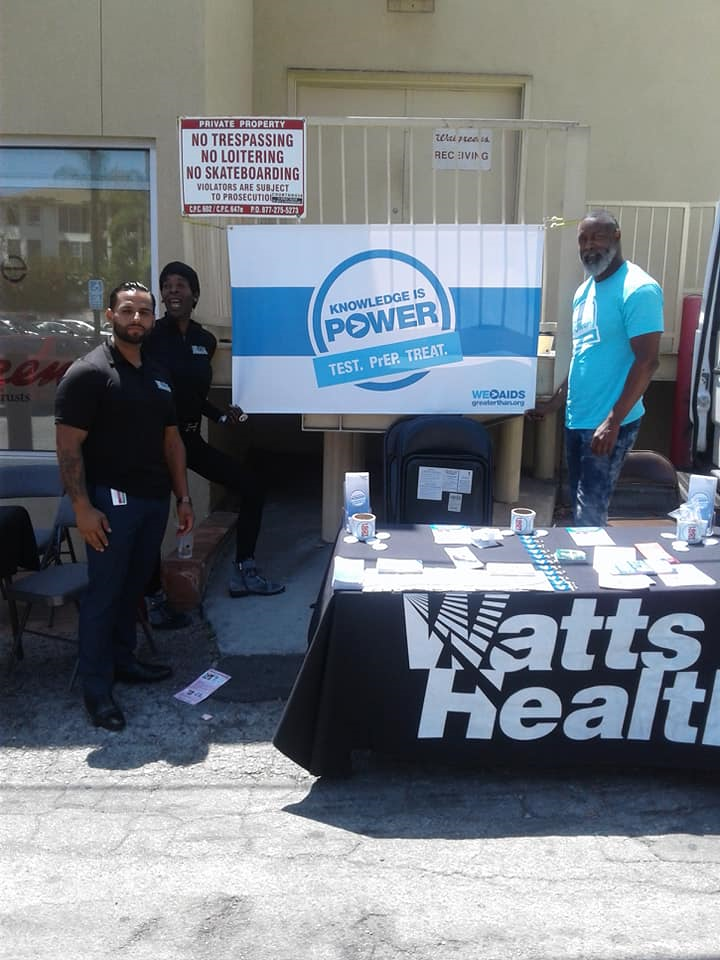 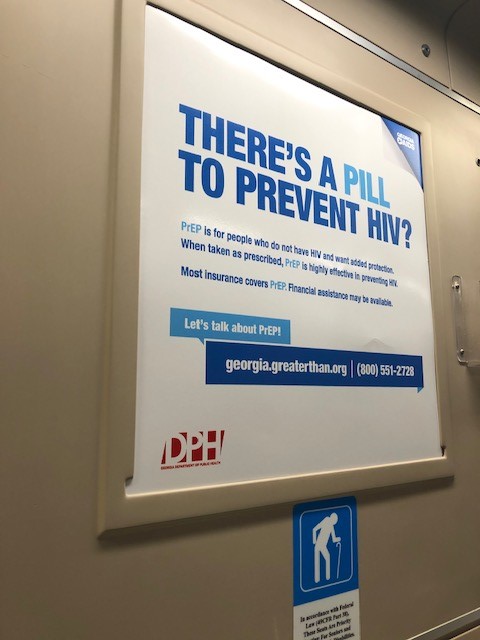 Make a Plan
Goals
Audience
Placement
Landscape
Measures of Success
Effective PrEP Messaging
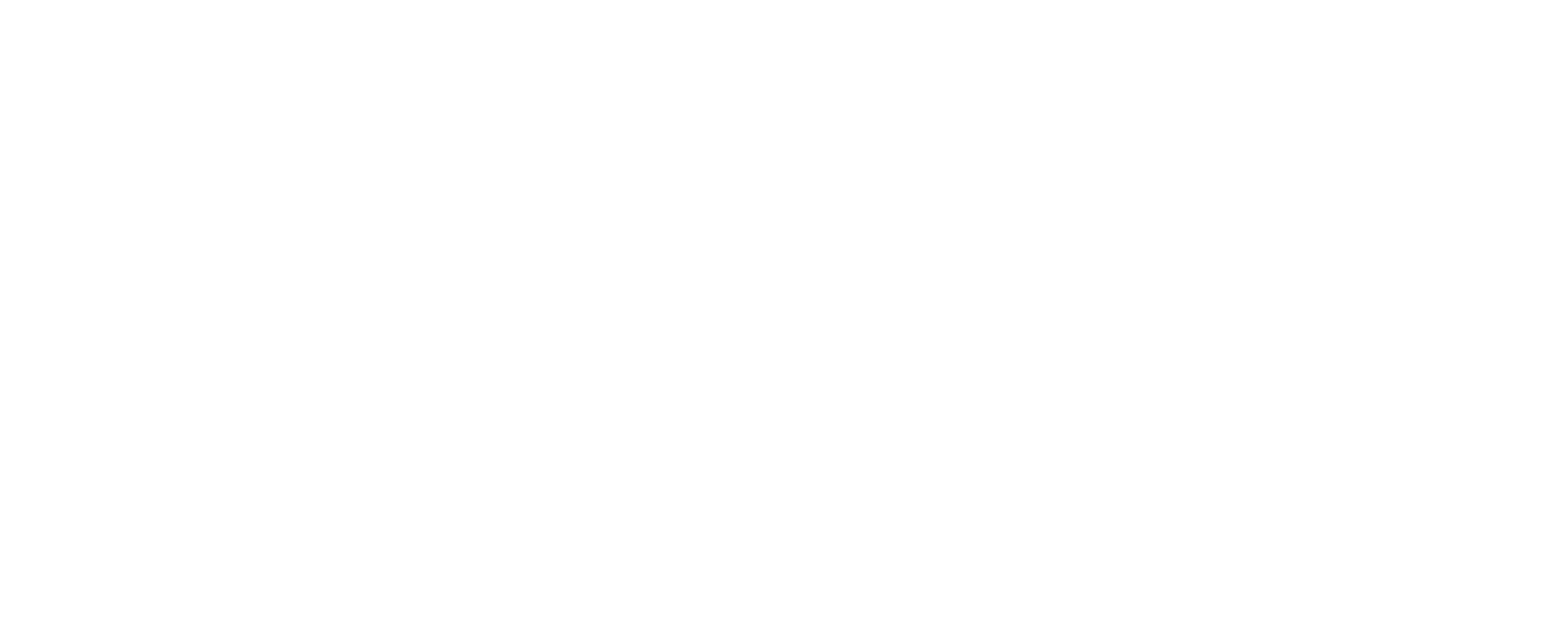 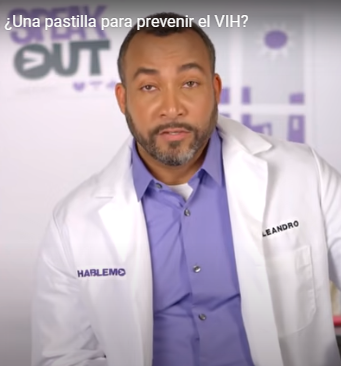 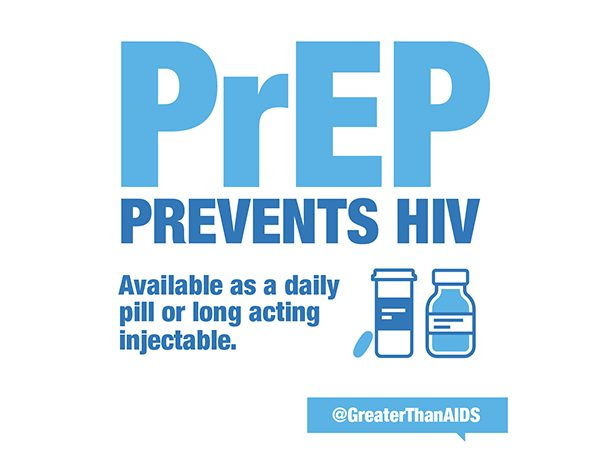 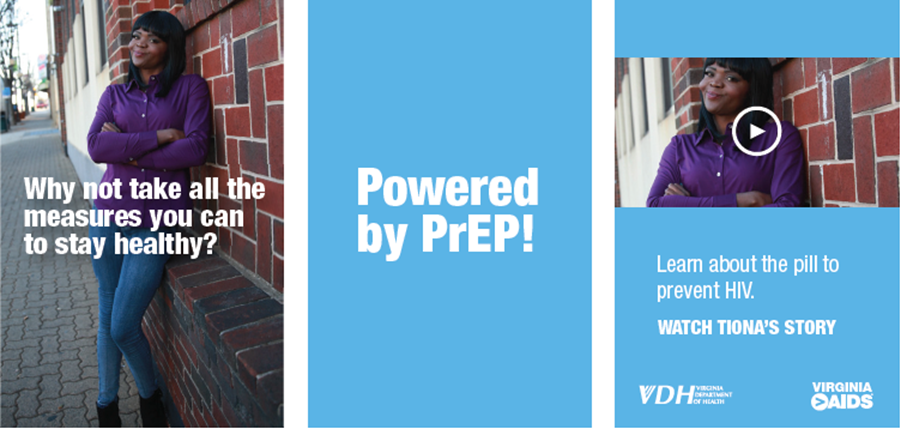 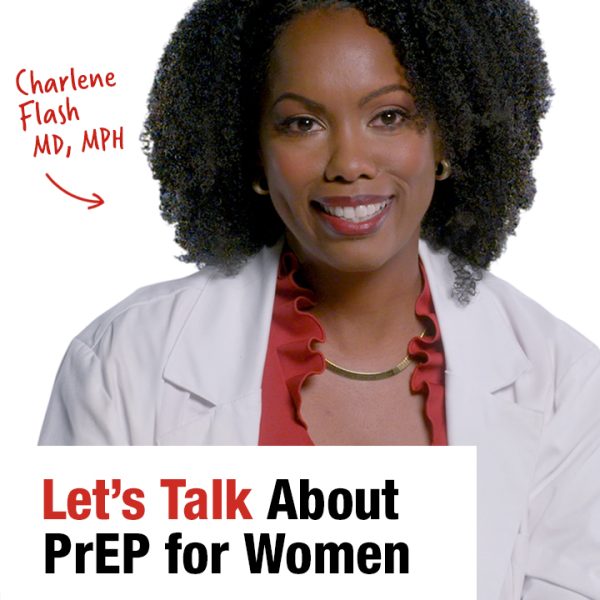 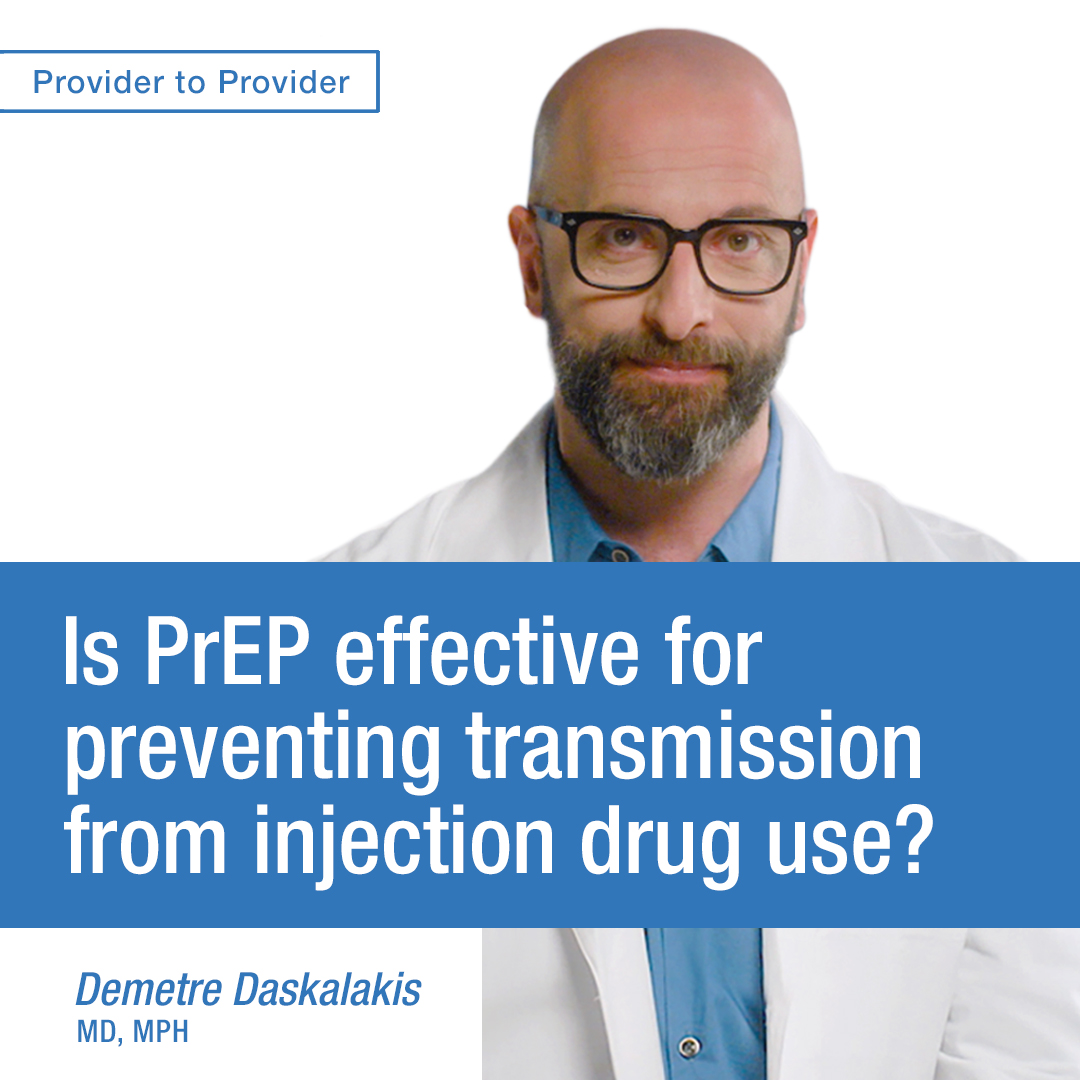 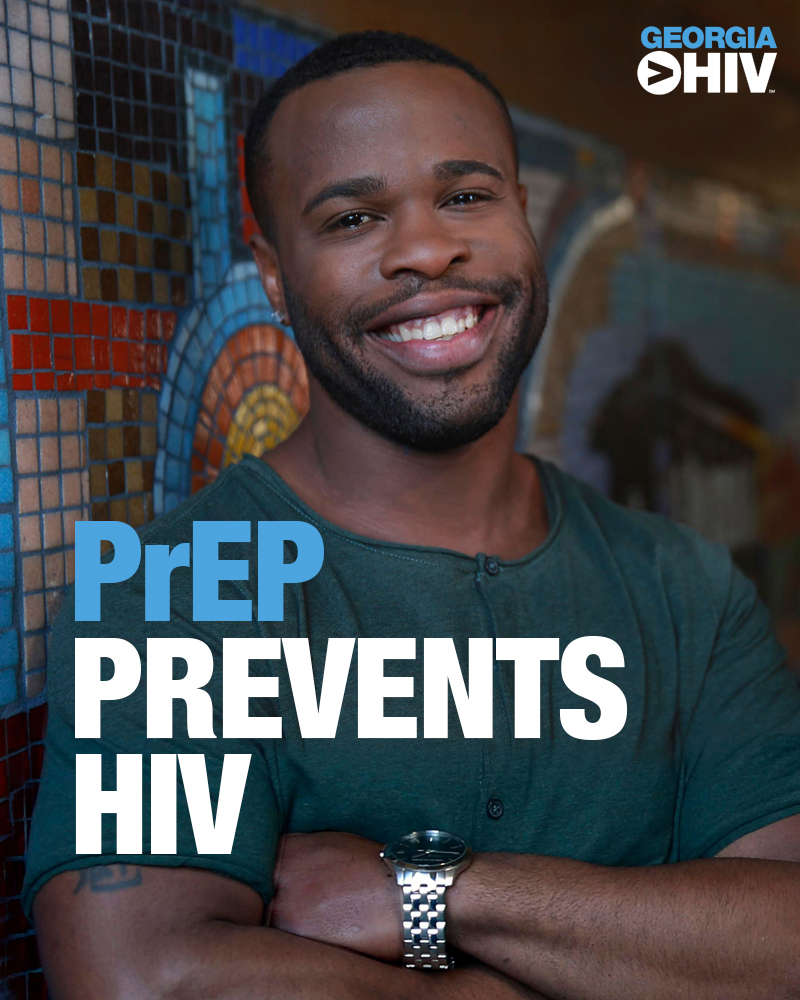 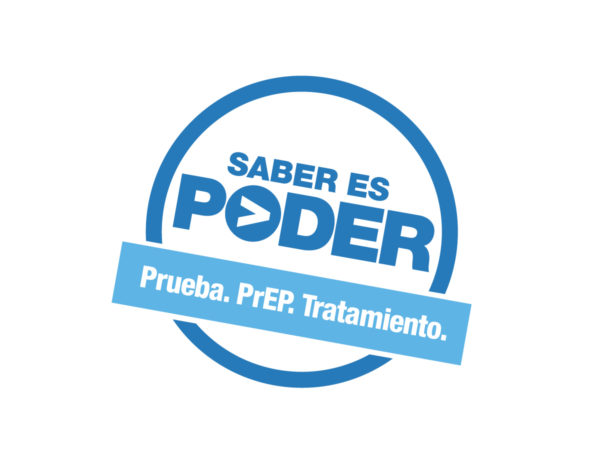 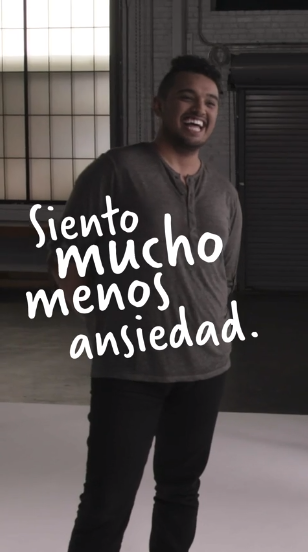 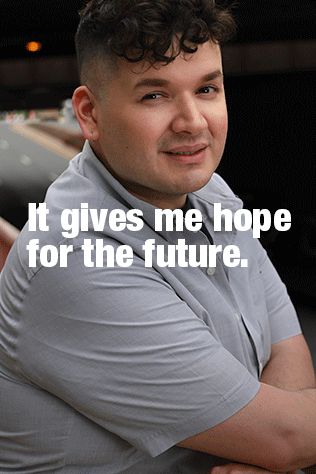 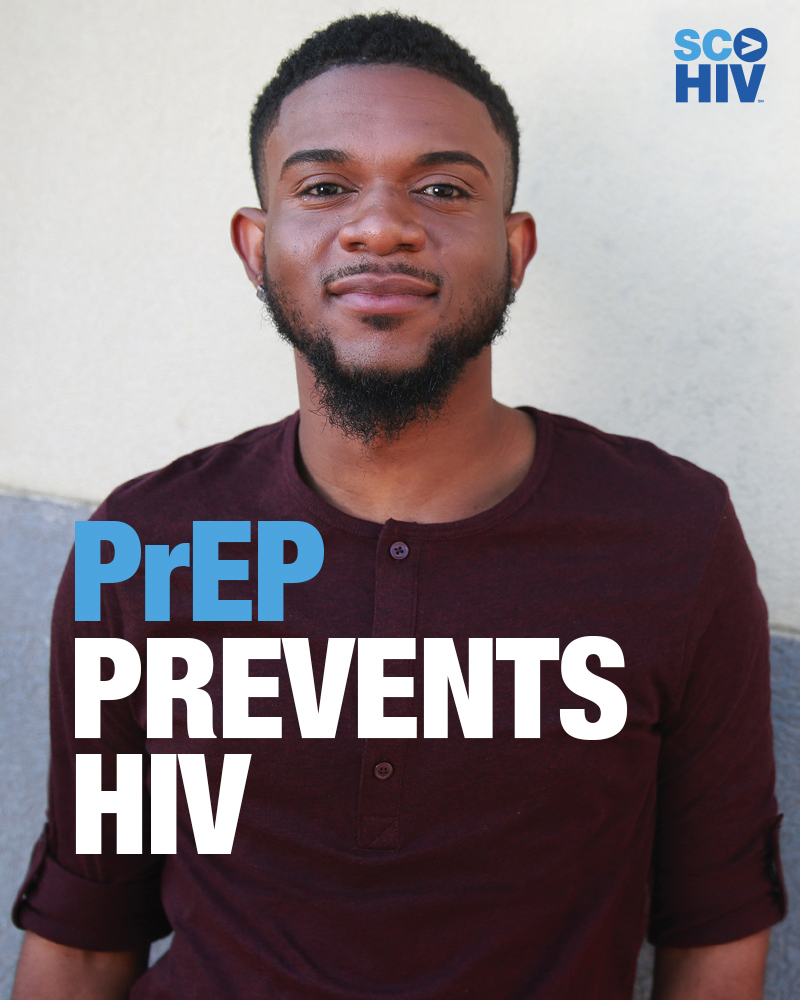 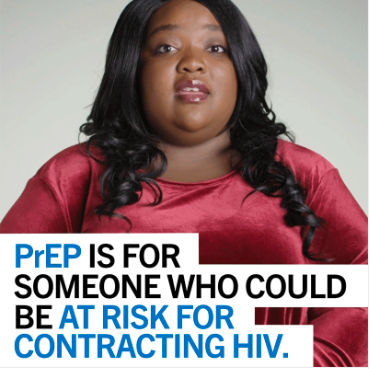 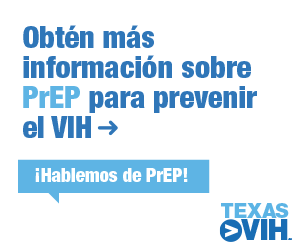 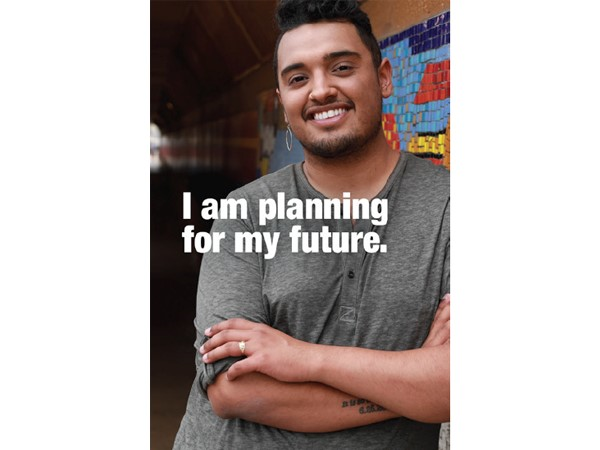 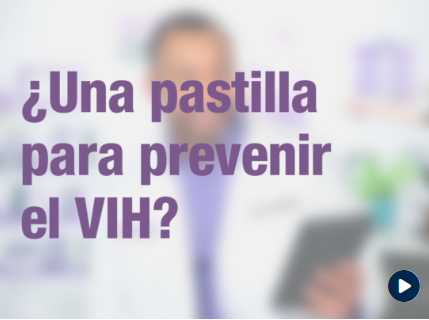 PrEP Basics
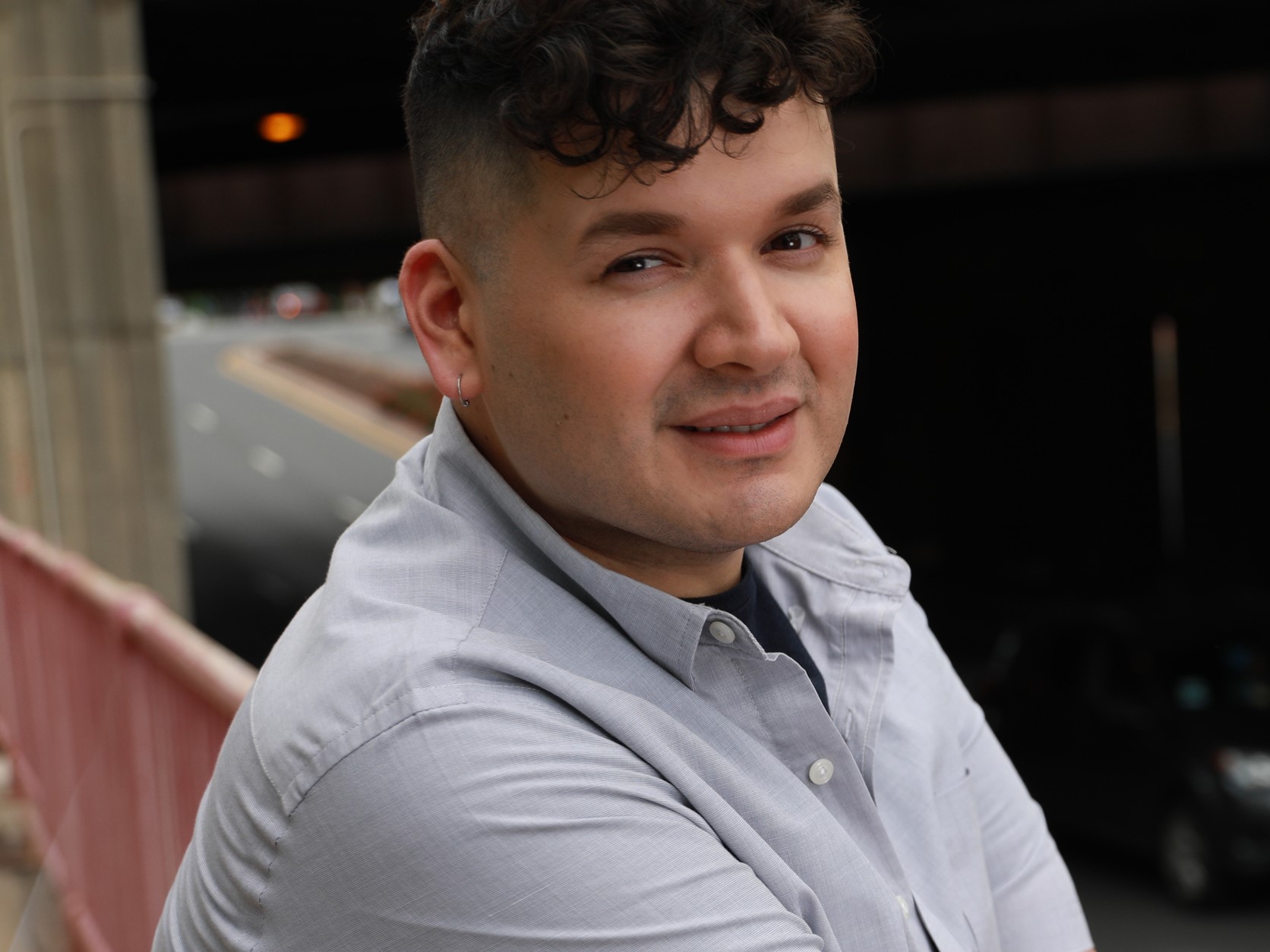 Prescription medication
For people who are NOT living with HIV
Options: pills and shots
Most pay little or nothing
Where to find
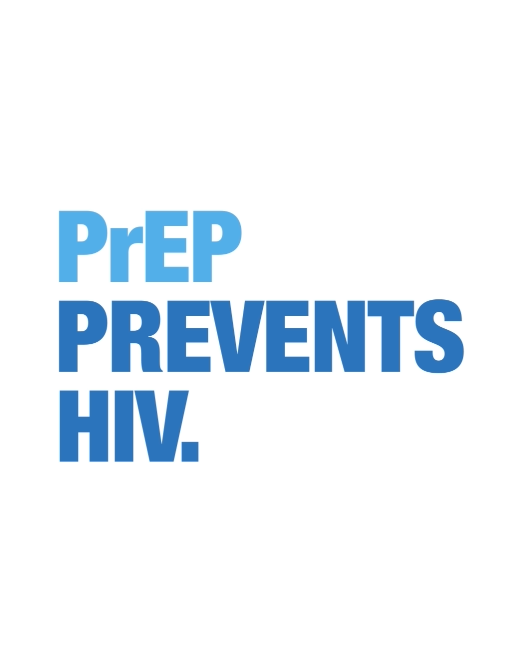 CLICK TO WATCH ANIMATED VIDEO “What is PrEP?”
Trustworthy
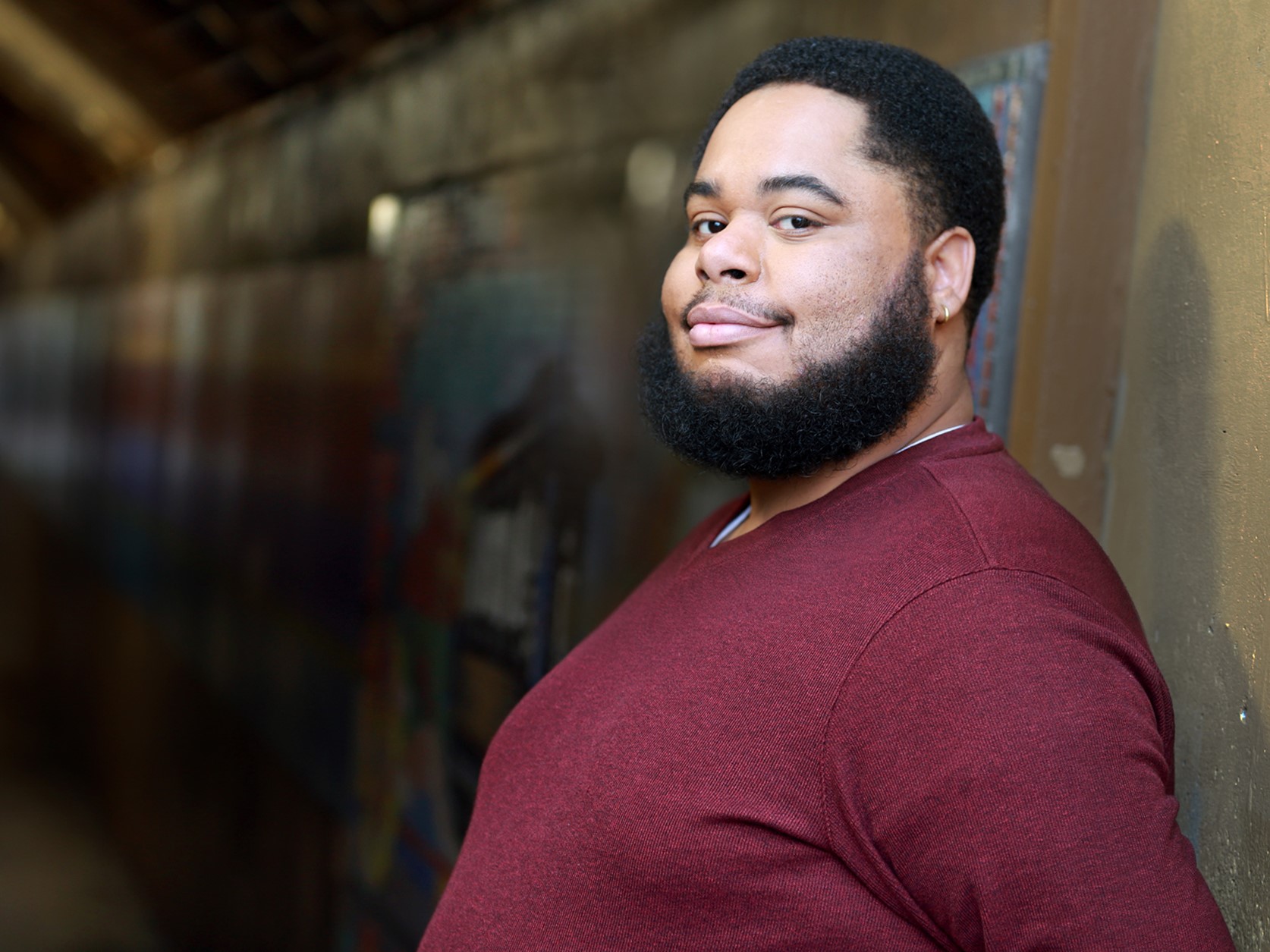 Relatable messengers
Honest conversations
Non-judgmental
Responsive to needs
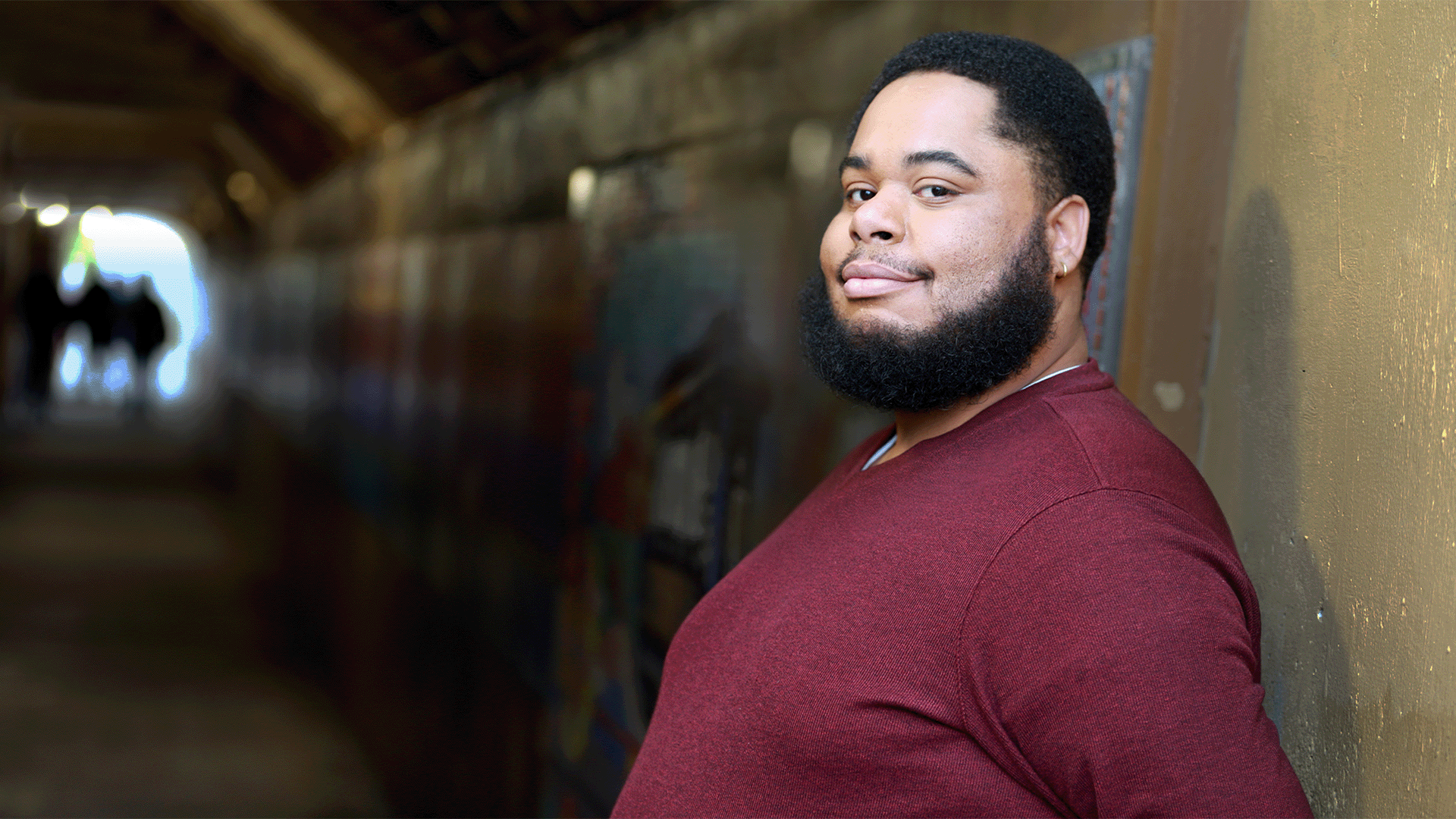 CLICK TO WATCH VIDEO “Powered by PrEP: Michael”
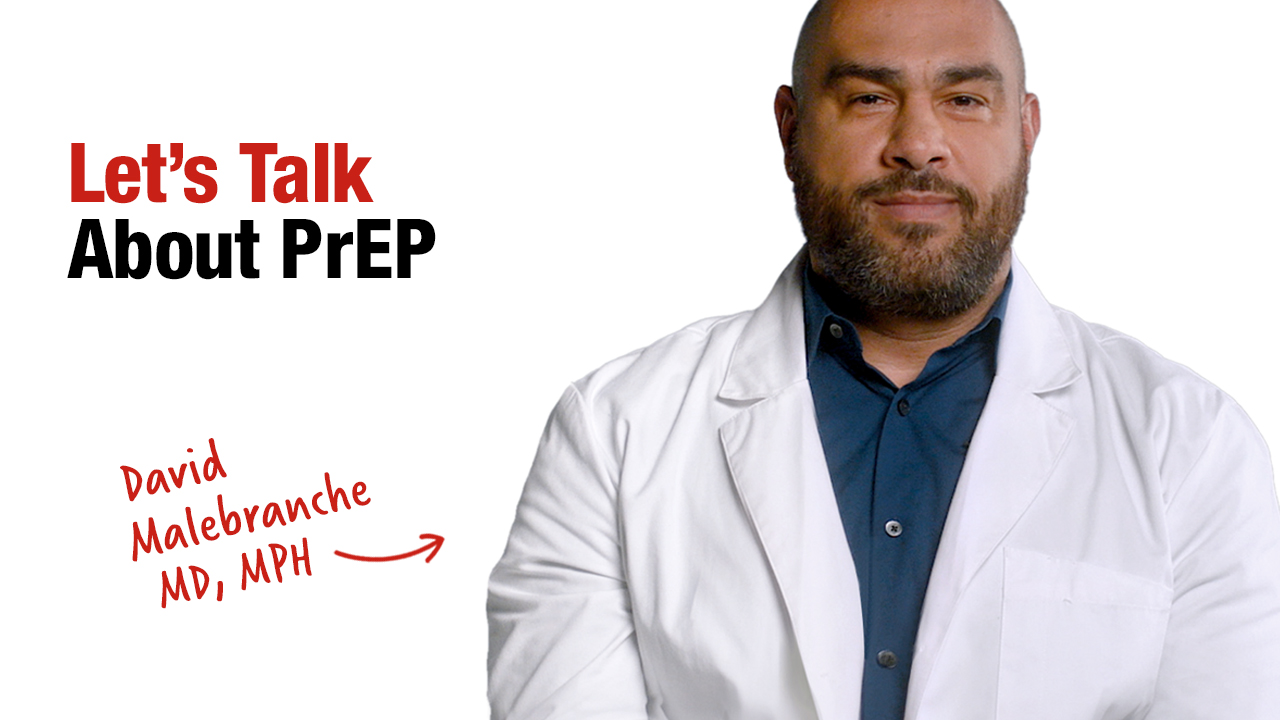 CLICK TO WATCH VIDEO “Let’s Talk About PrEP”
Engaging
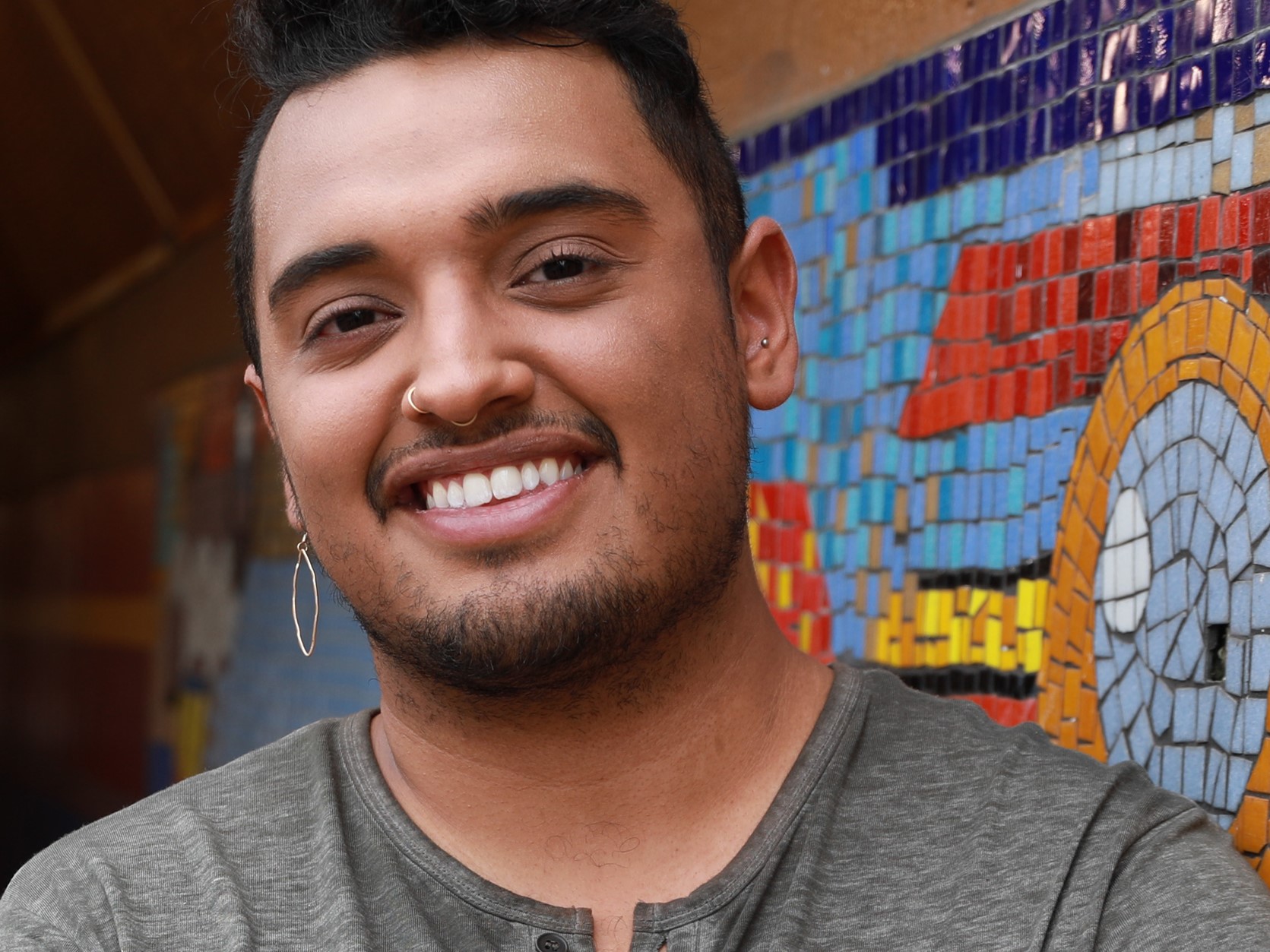 Shows personal benefit
Empowering & hopeful 
Appeals to mind & heart
Fits media platforms
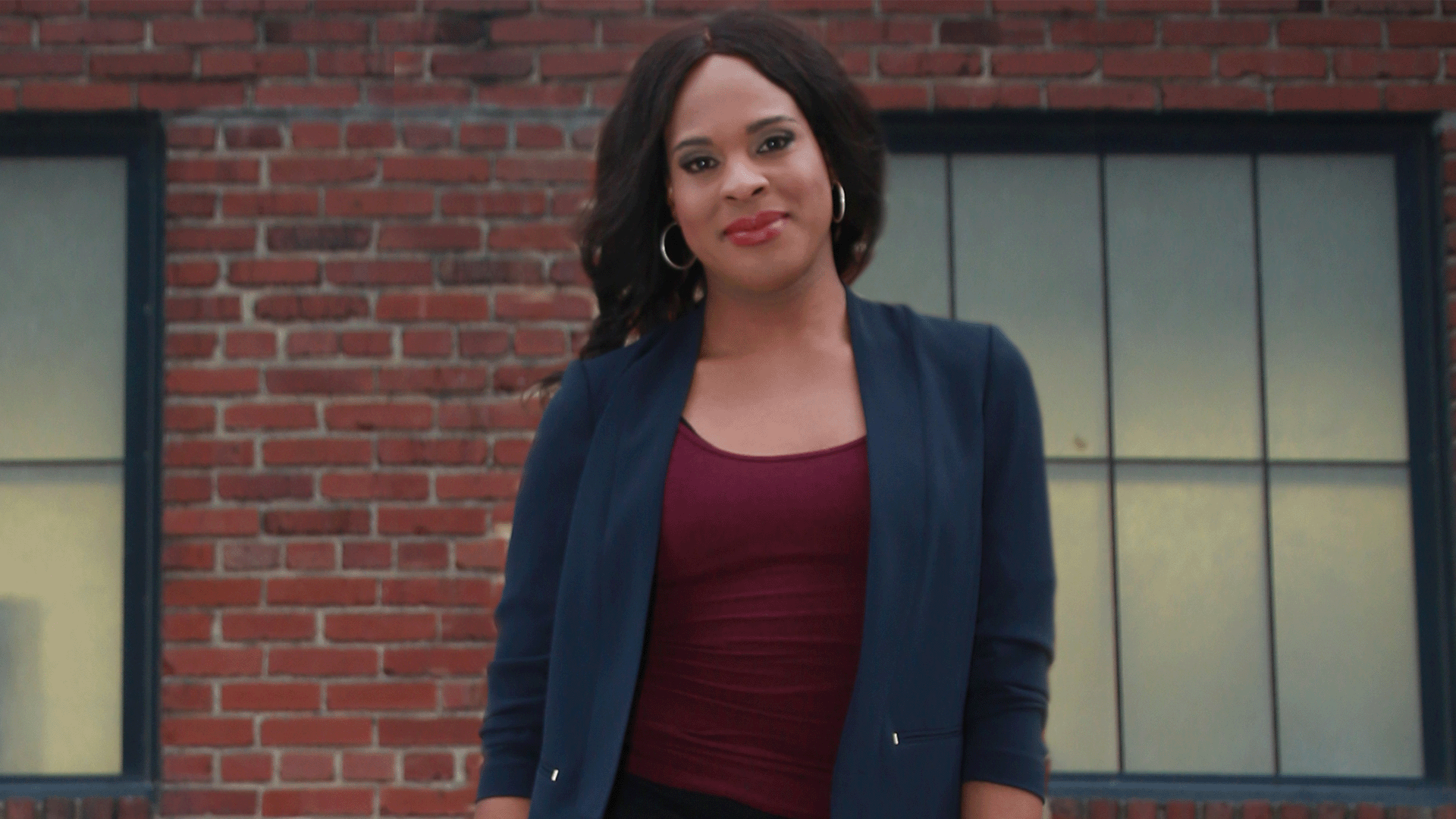 CLICK TO WATCH VIDEO “Powered by PrEP: Nichole”
Accessible
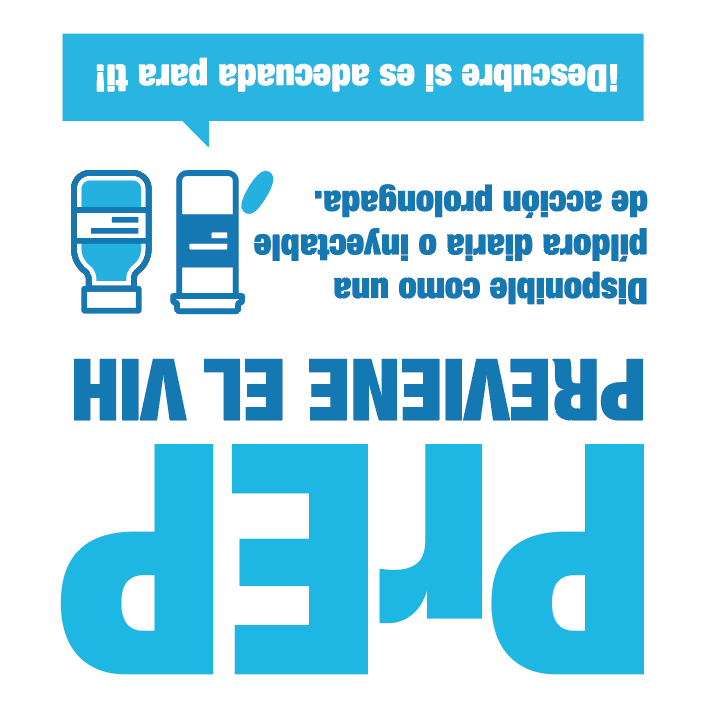 Language
Visuals
Size & colors
Voiceover 
Subtitles
No jargon
[Speaker Notes: Simple language. In readable colors if there’s text. Or lighting if it’s a photo or video. Is the size right for the placement? Can I see what you want me to see. Or is it super tiny text.  

Can I read what you want me to read? If you don’t speak Spanish…and can’t read what this images says…that’s how our Spanish-speaking neighbors experience an English-only campaign. Design for your audience.

If you’re making something in Spanish, do NOT use Google translate. Have a native speaker…better…a few native speakers…develop the language and review all formats. Just like you do in English…proofing, copy-editing…all of it.

Consider voiceover for videos to reach those with limited literacy or visual impairments. Subtitles for those with hearing differences. And, for folks who may watch a video with the sound off!]
Actionable
Clear next steps
Shows pathways to overcoming barriers
Where to find more information
Connects to local resources
[Speaker Notes: OK…let’s watch a video that brings all of these points together.
Look for the the clear basic info about what PrEP is, the actionable next steps and resources at the end. Take a look.]
Resources to Support Your Outreach
Greater Than HIV Materials Are For You
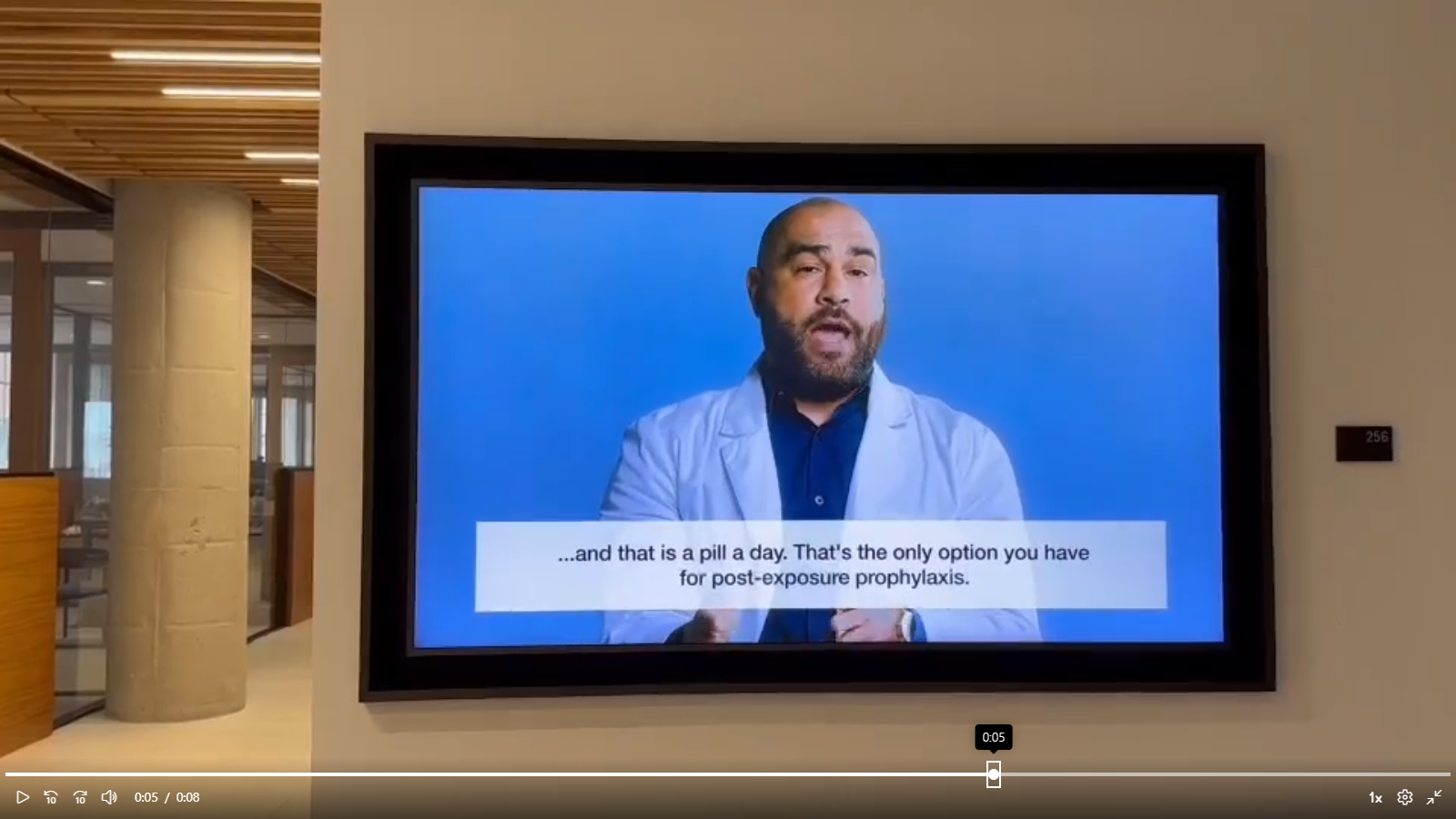 [Speaker Notes: Post to social media (tag #GreaterThanSTIs / #GreaterThanHIV)
Embed or link on websites 
Show in clinics and at events
Include in e-newsletters
Train staff to start conversations with clients
Buy digital ads]
Greater Than HIV Materials Are For You
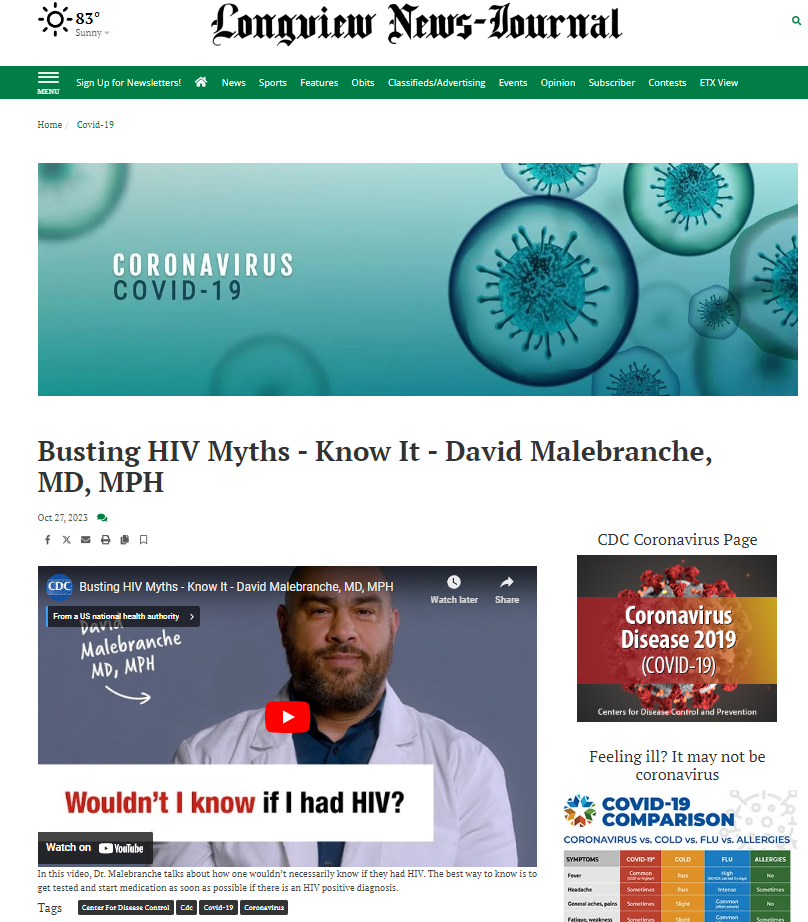 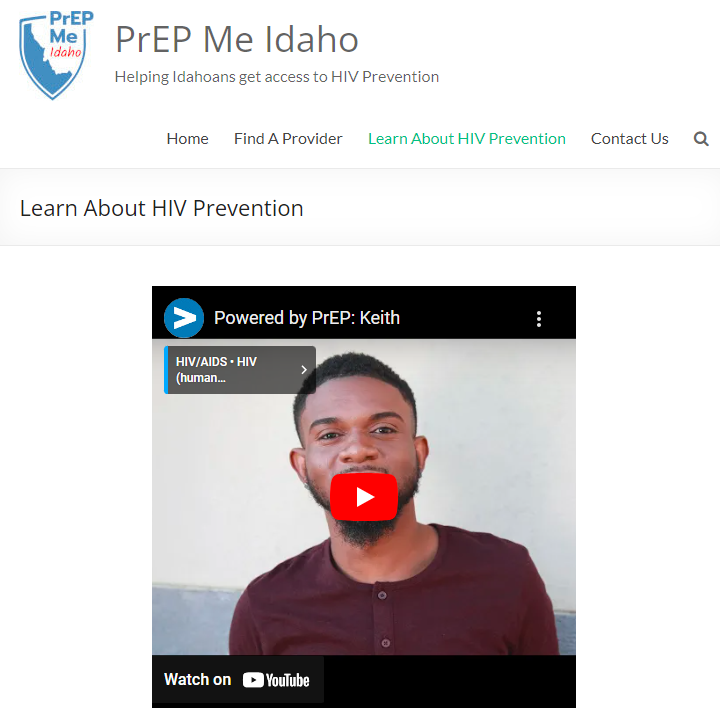 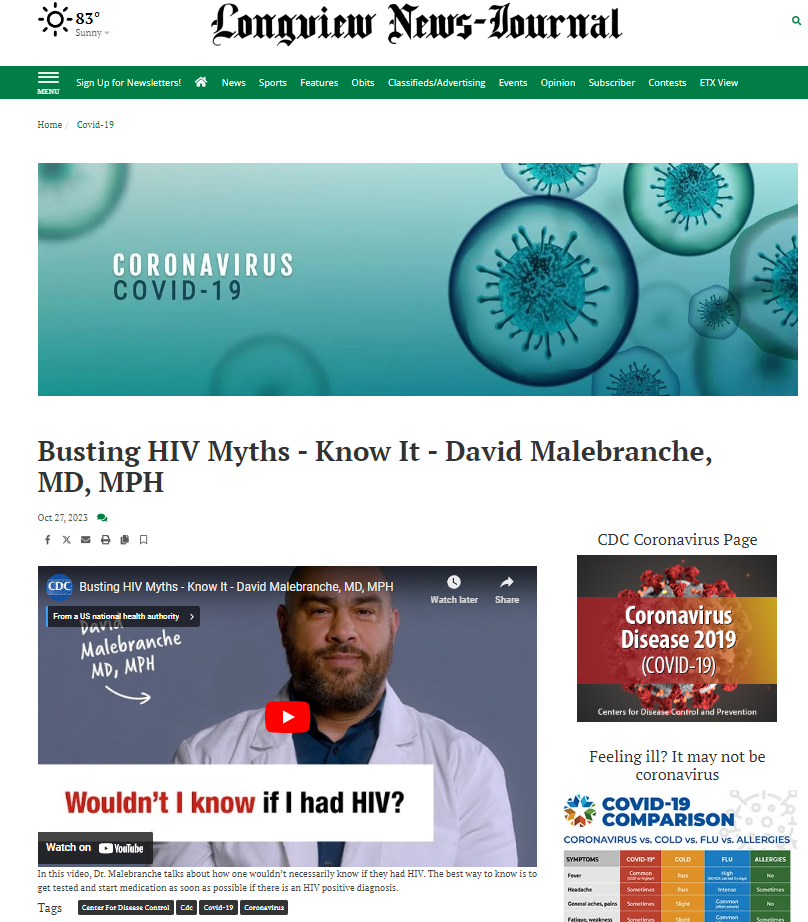 [Speaker Notes: Post to social media (tag #GreaterThanSTIs / #GreaterThanHIV)
Embed or link on websites 
Show in clinics and at events
Include in e-newsletters
Train staff to start conversations with clients
Buy digital ads]
Greater Than HIV Materials Are For You
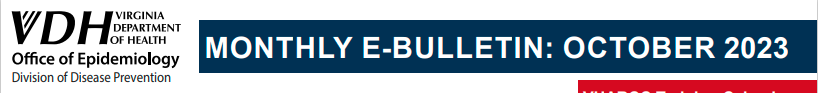 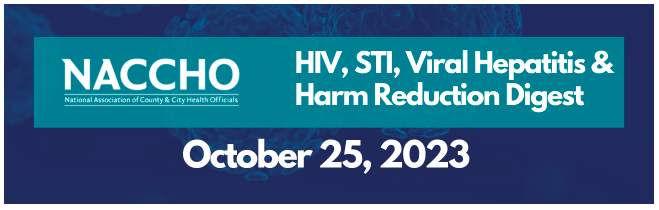 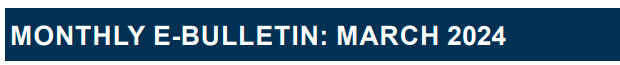 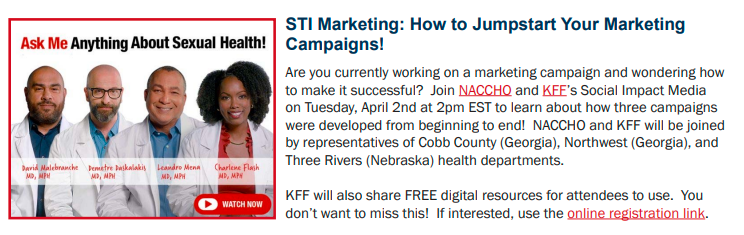 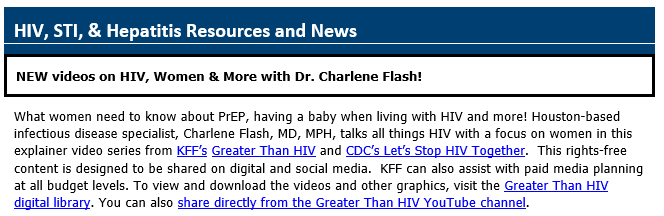 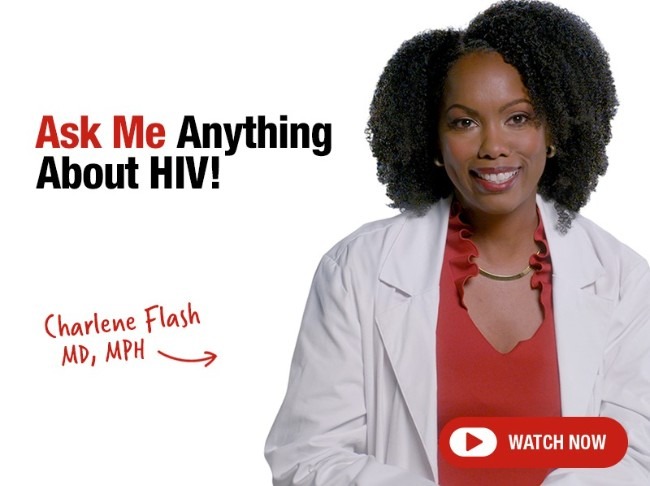 Greater Than HIV Materials Are For You
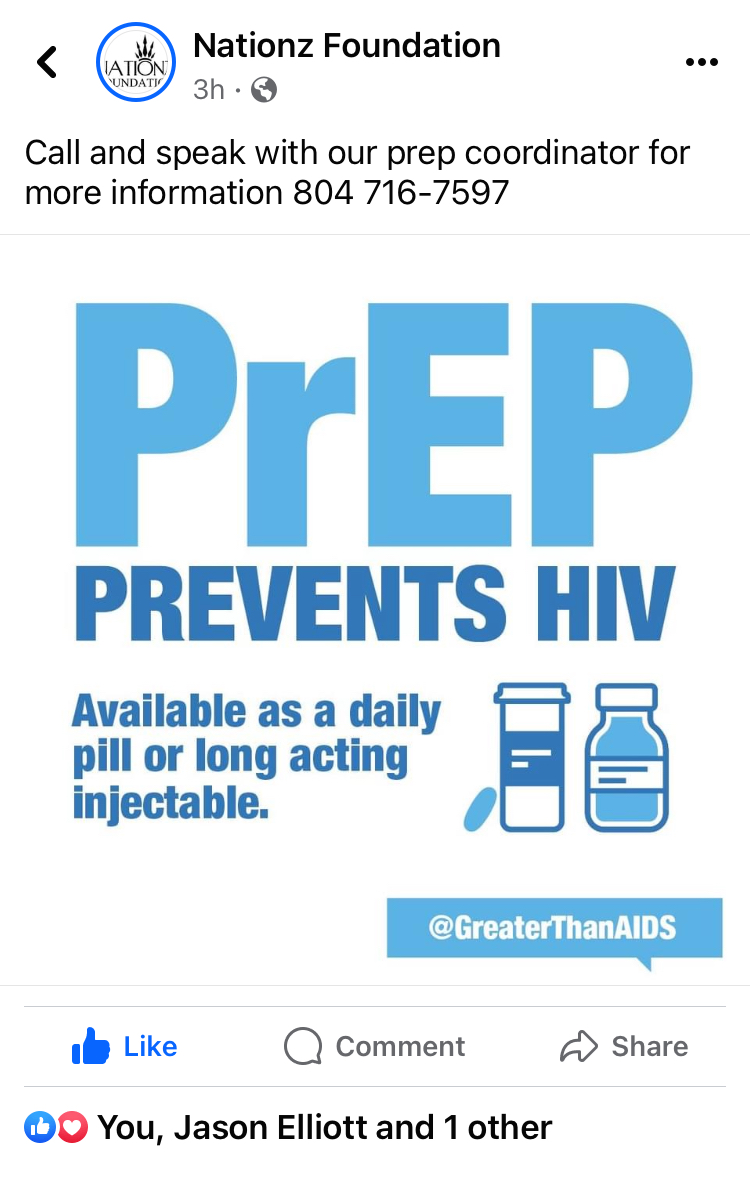 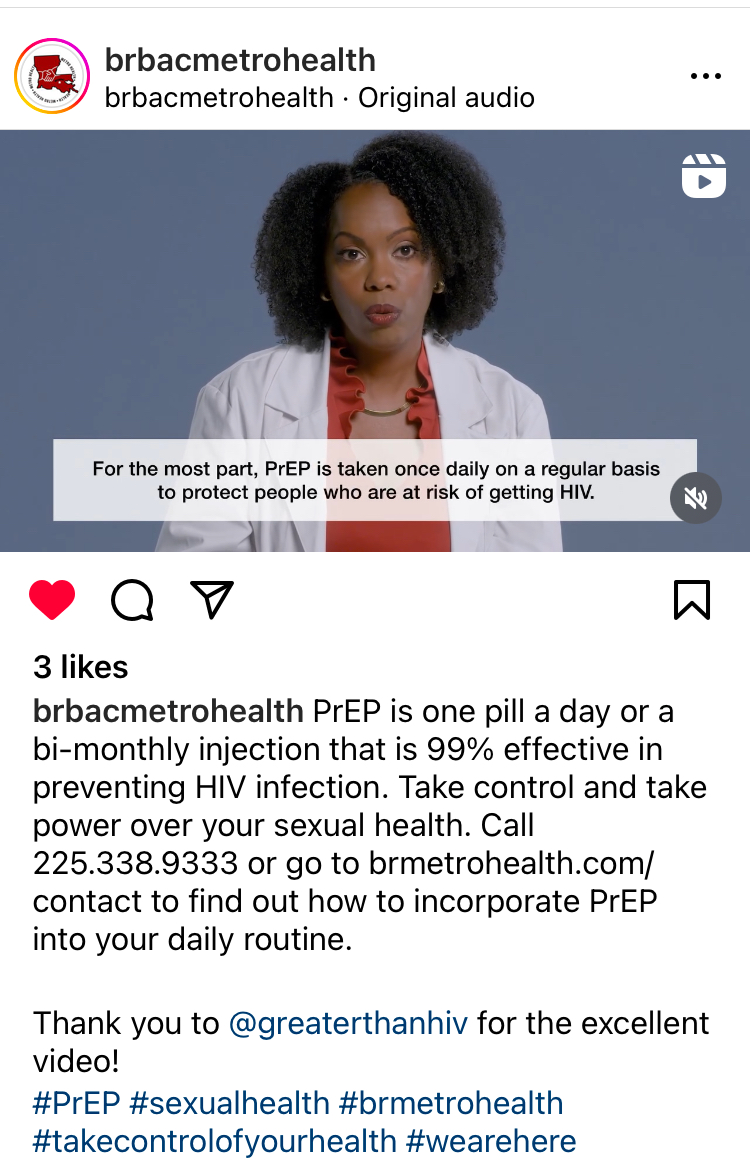 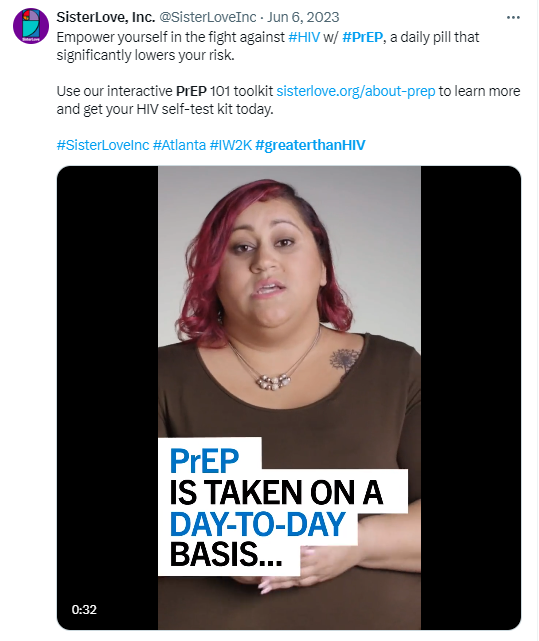 Greater Than HIV Materials Are For You
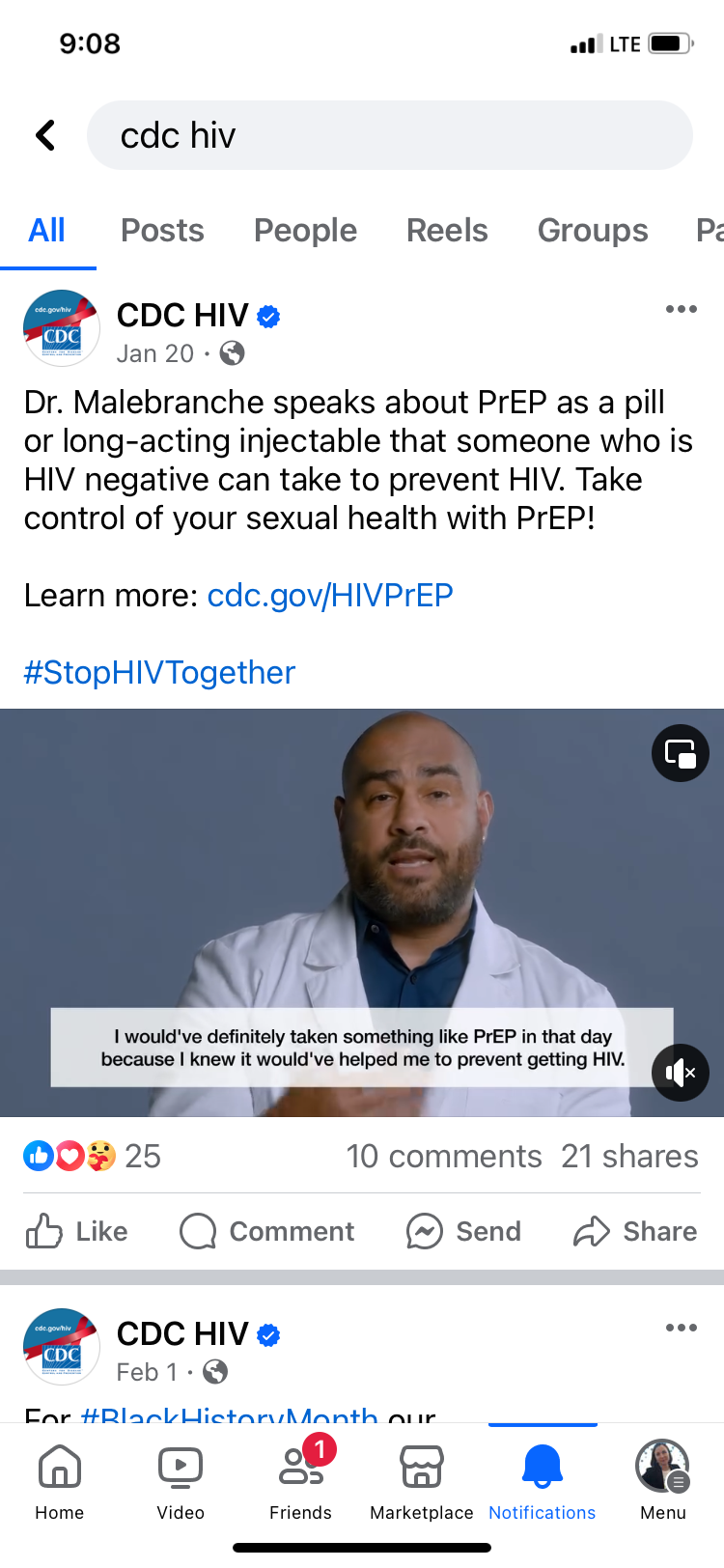 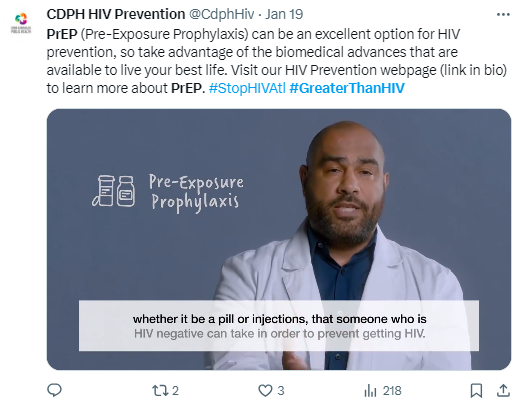 Greater Than HIV Materials Are For You
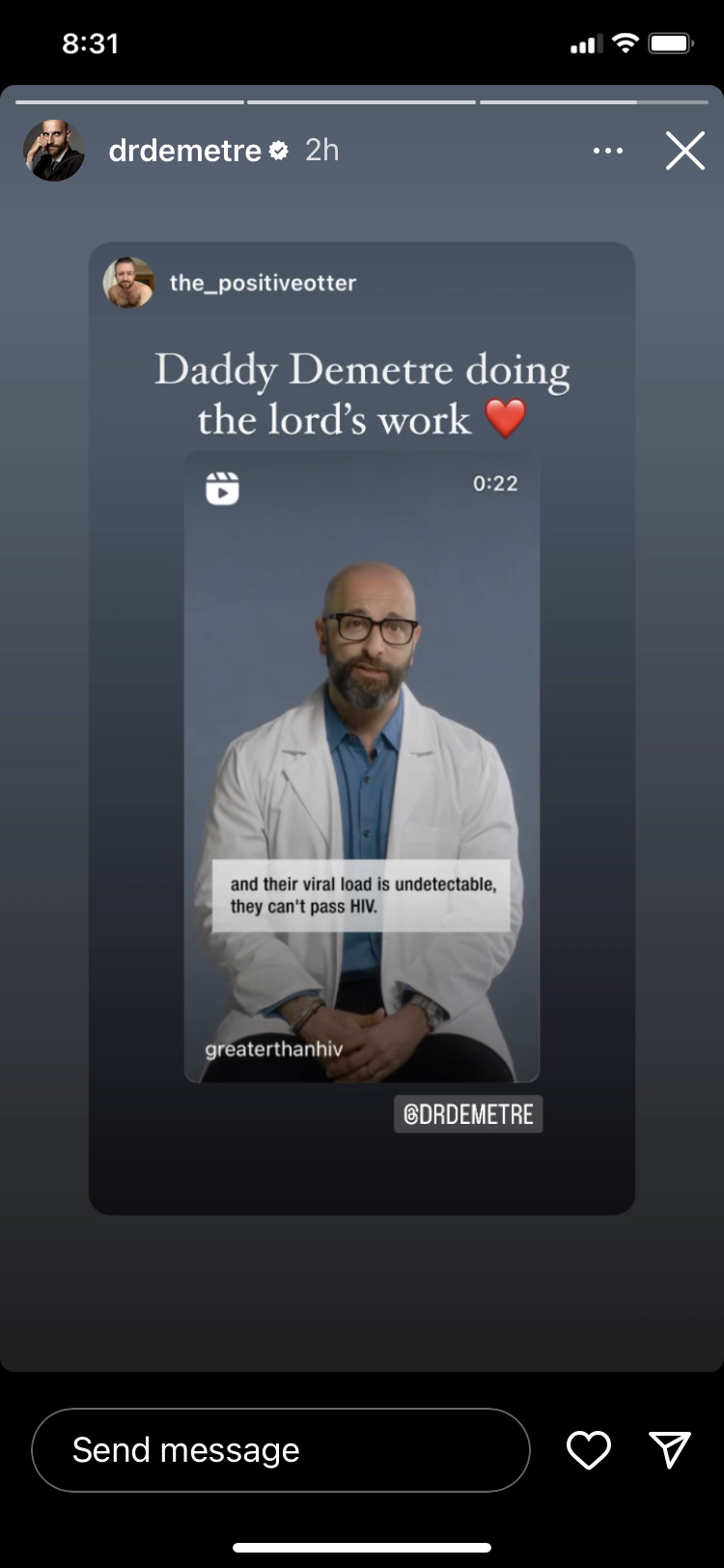 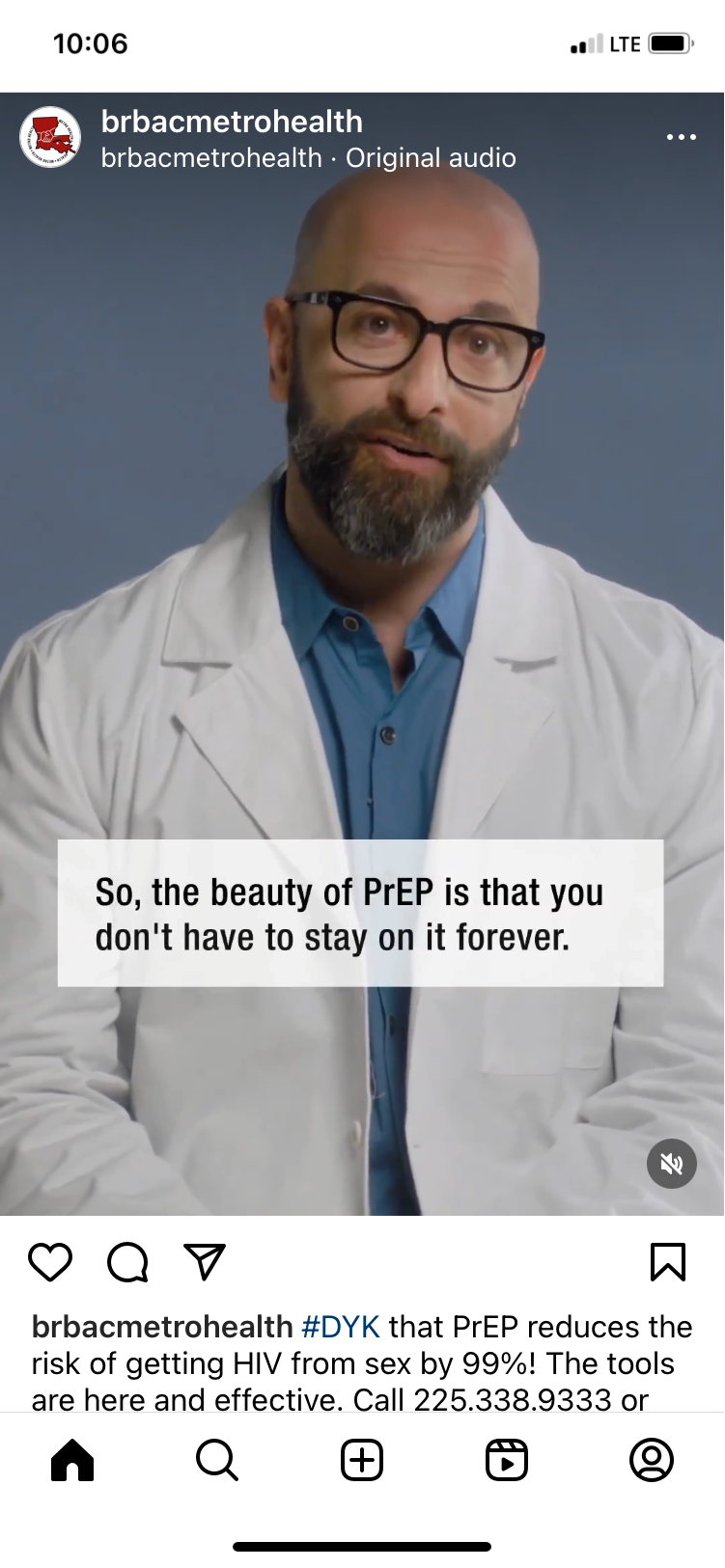 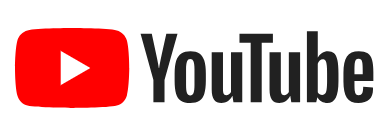 @GreaterThanHIV
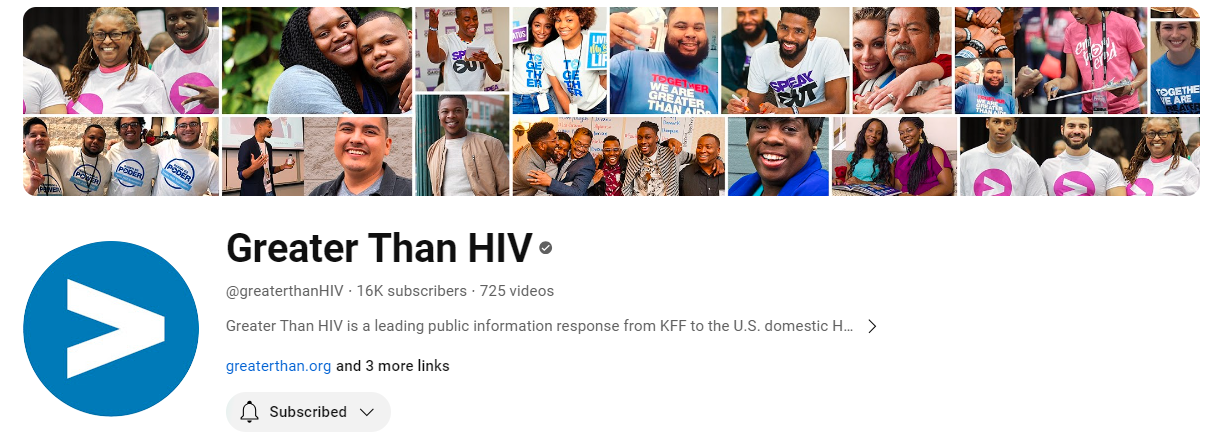 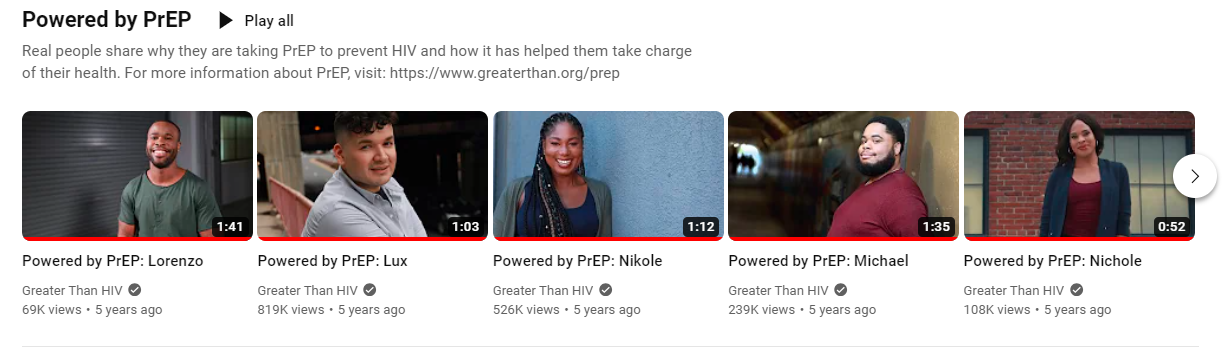 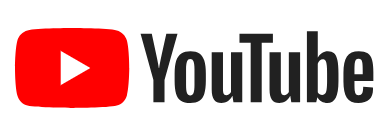 @GreaterThanHIV
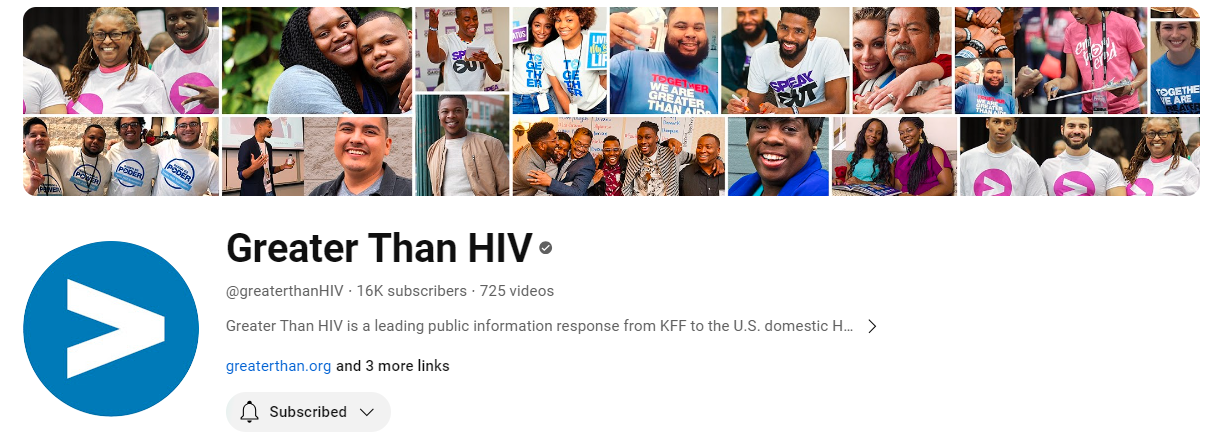 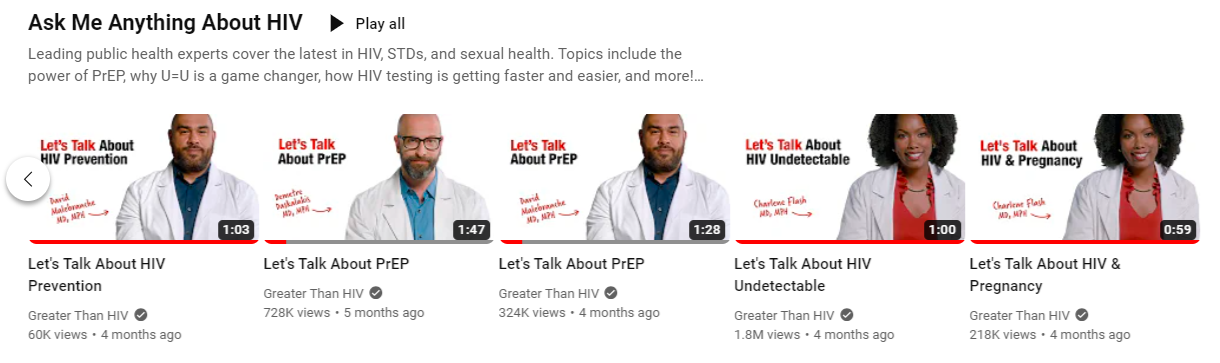 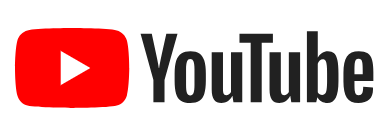 @GreaterThanHIV
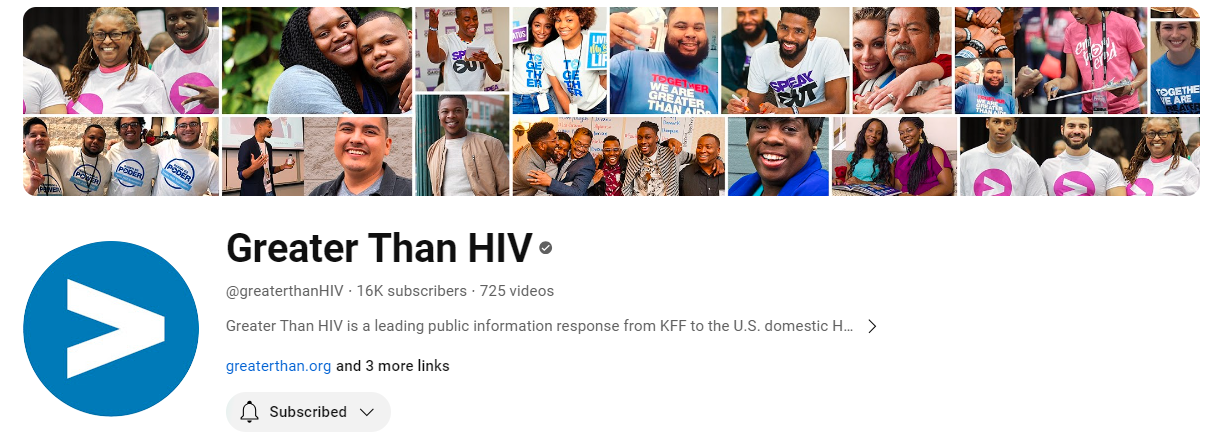 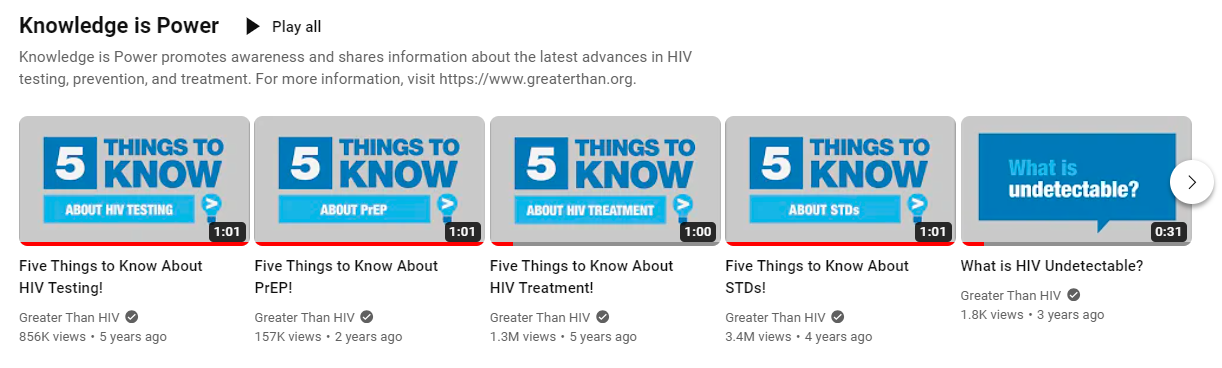 GreaterThan.org/Materials
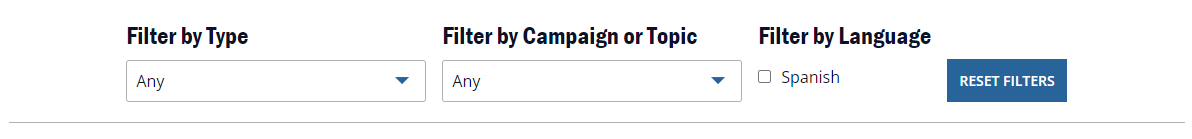 GreaterThan.org/Materials
GreaterThan.org/Materials
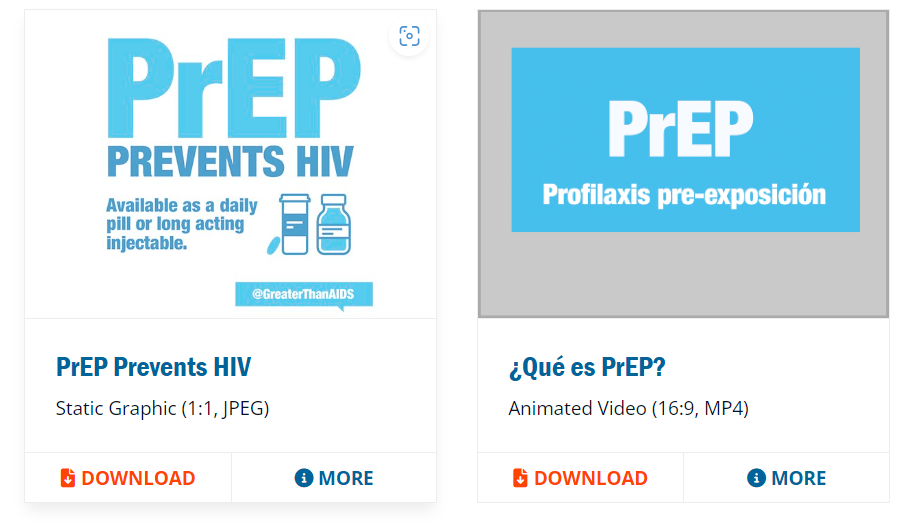 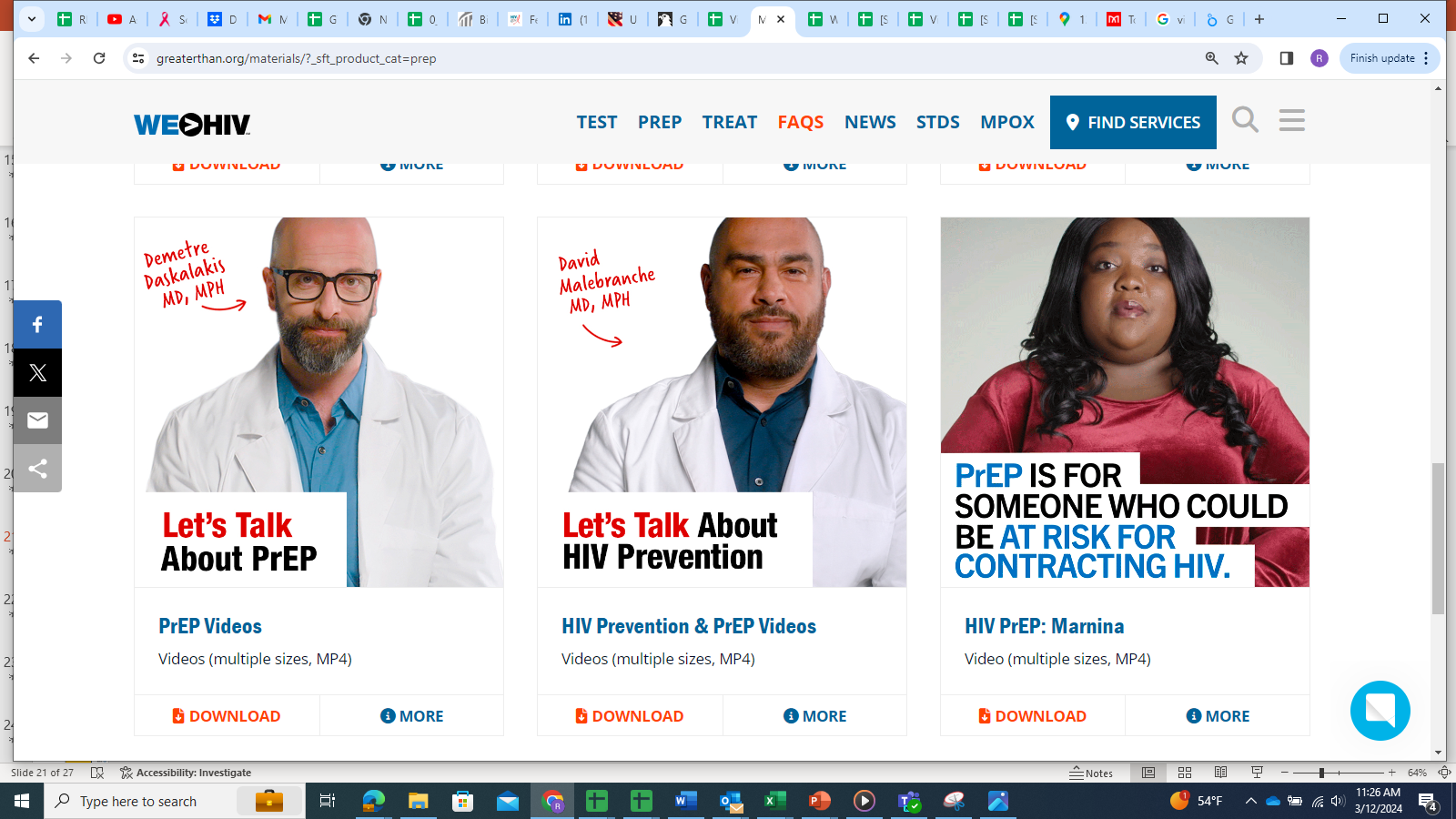 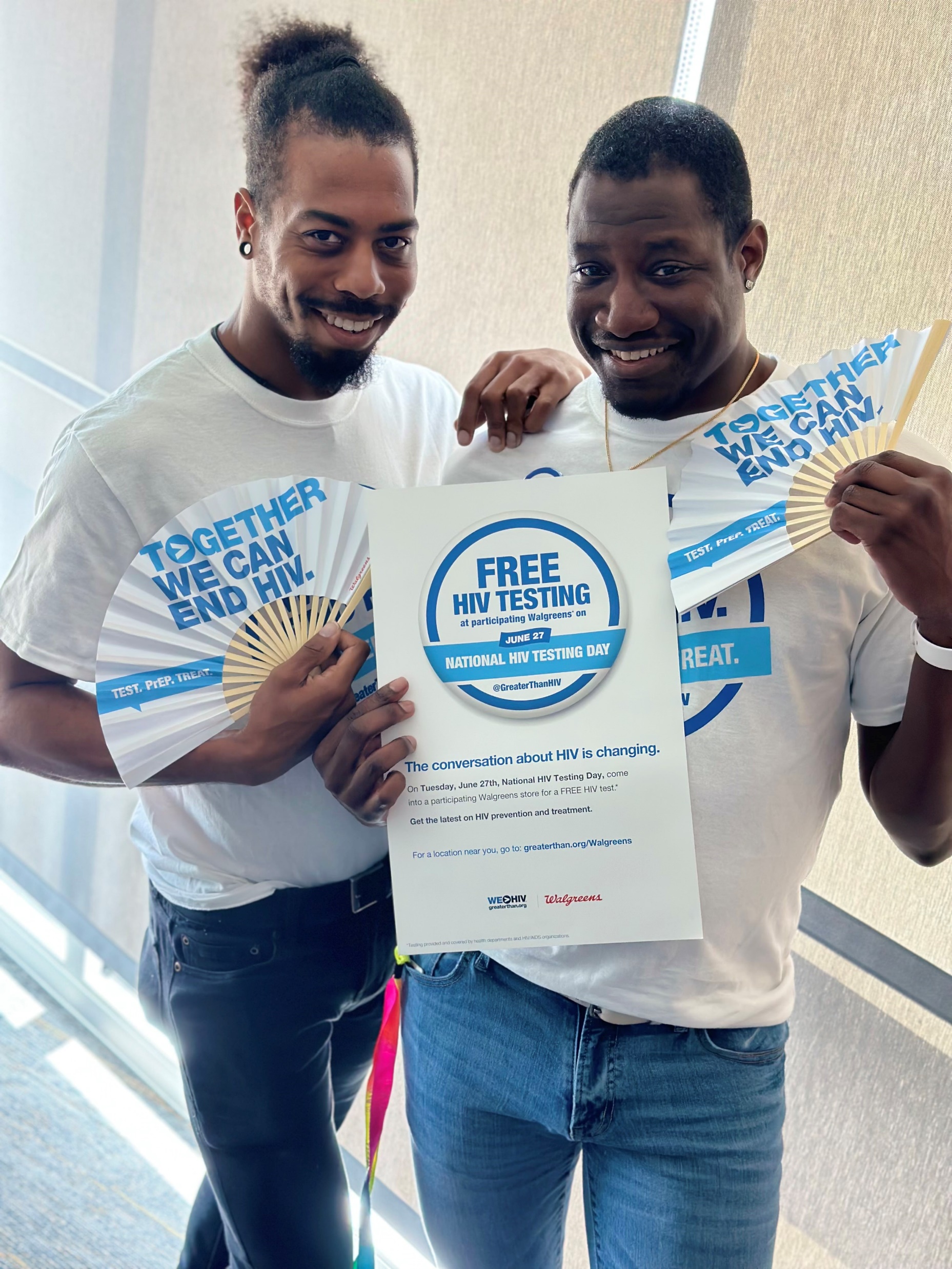 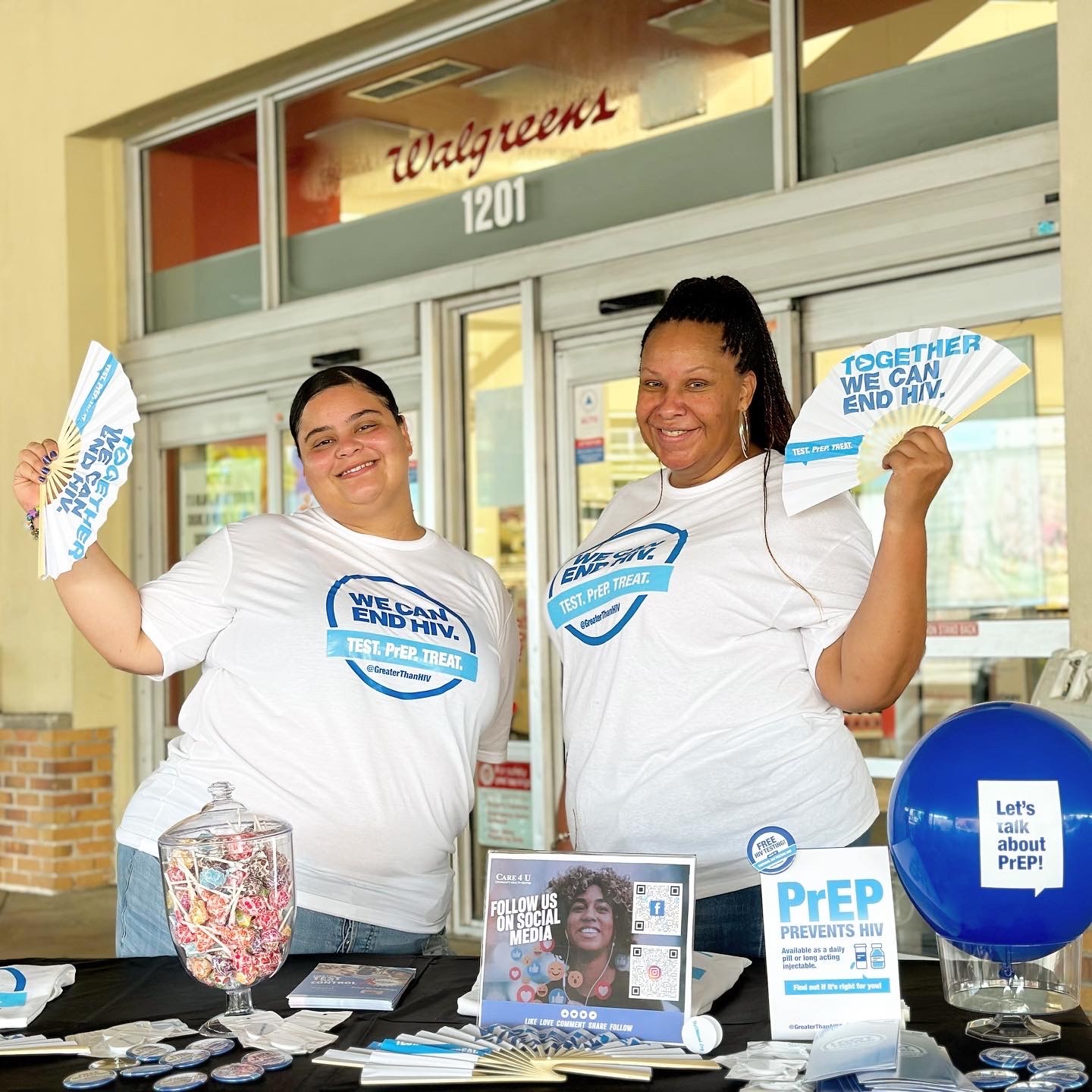 Stay Connected!
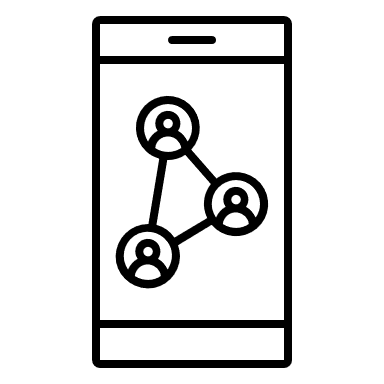 @GreaterThanHIV

GreaterThan.org

GreaterThan@kff.org
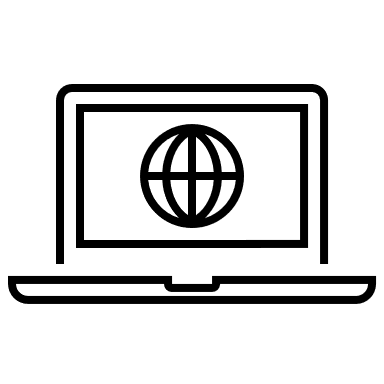 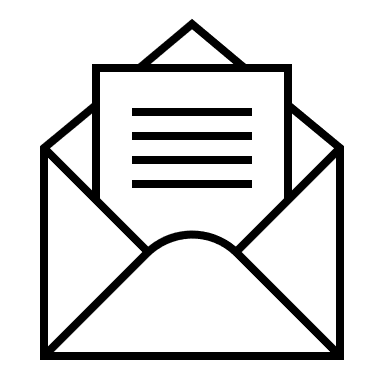 Discussion & Questions
What is one action step you’ll take when you’re done with this webinar?
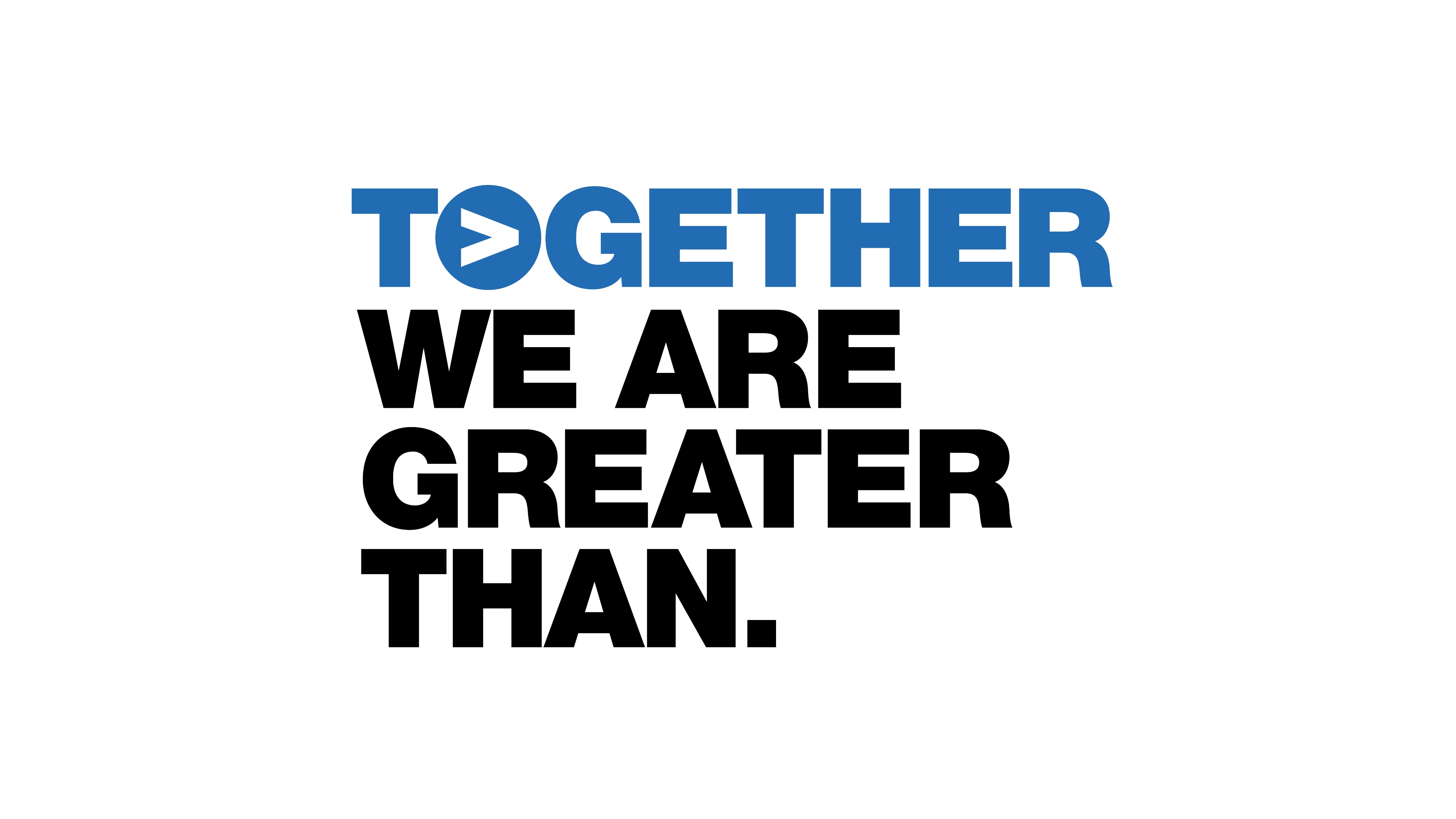